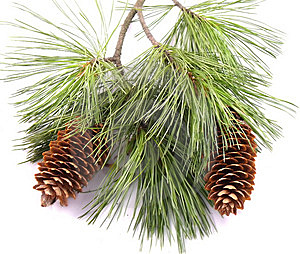 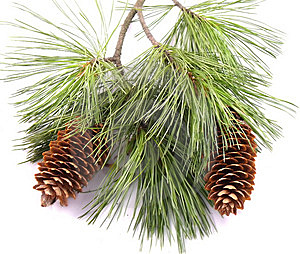 New Hampshire
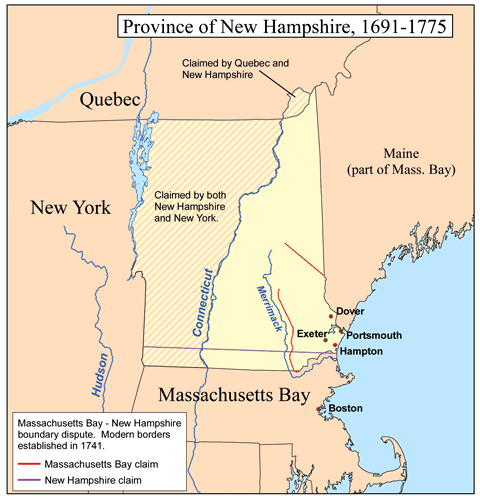 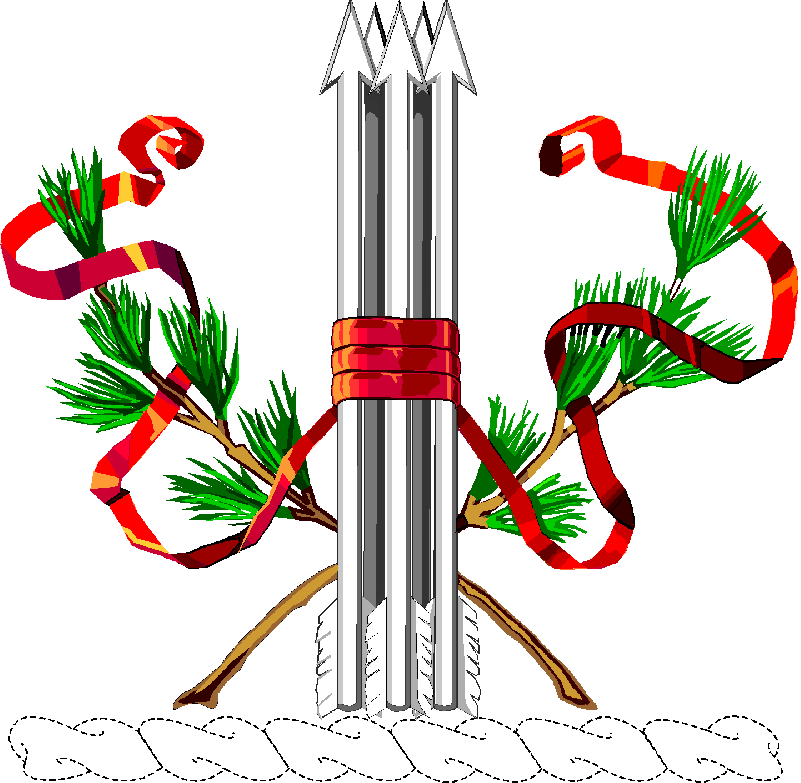 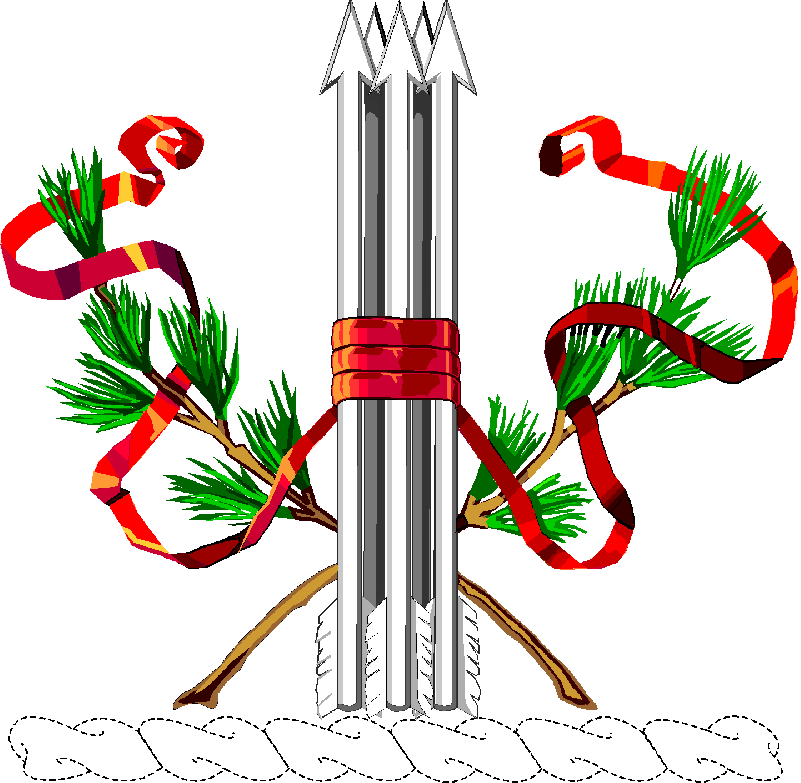 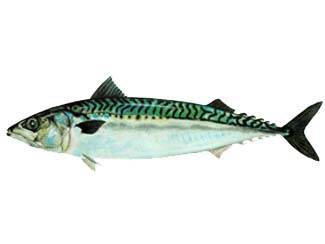 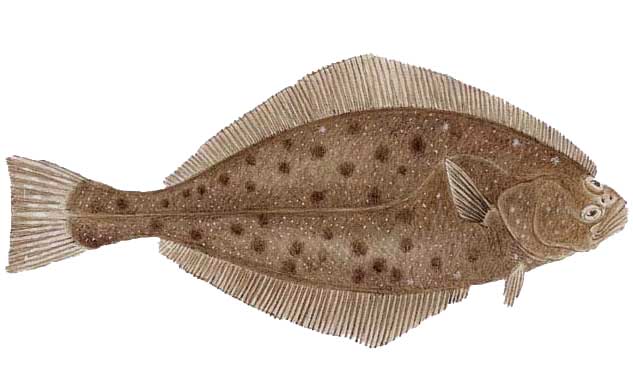 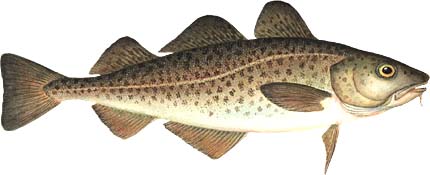 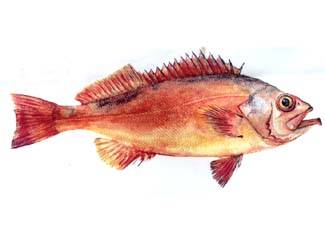 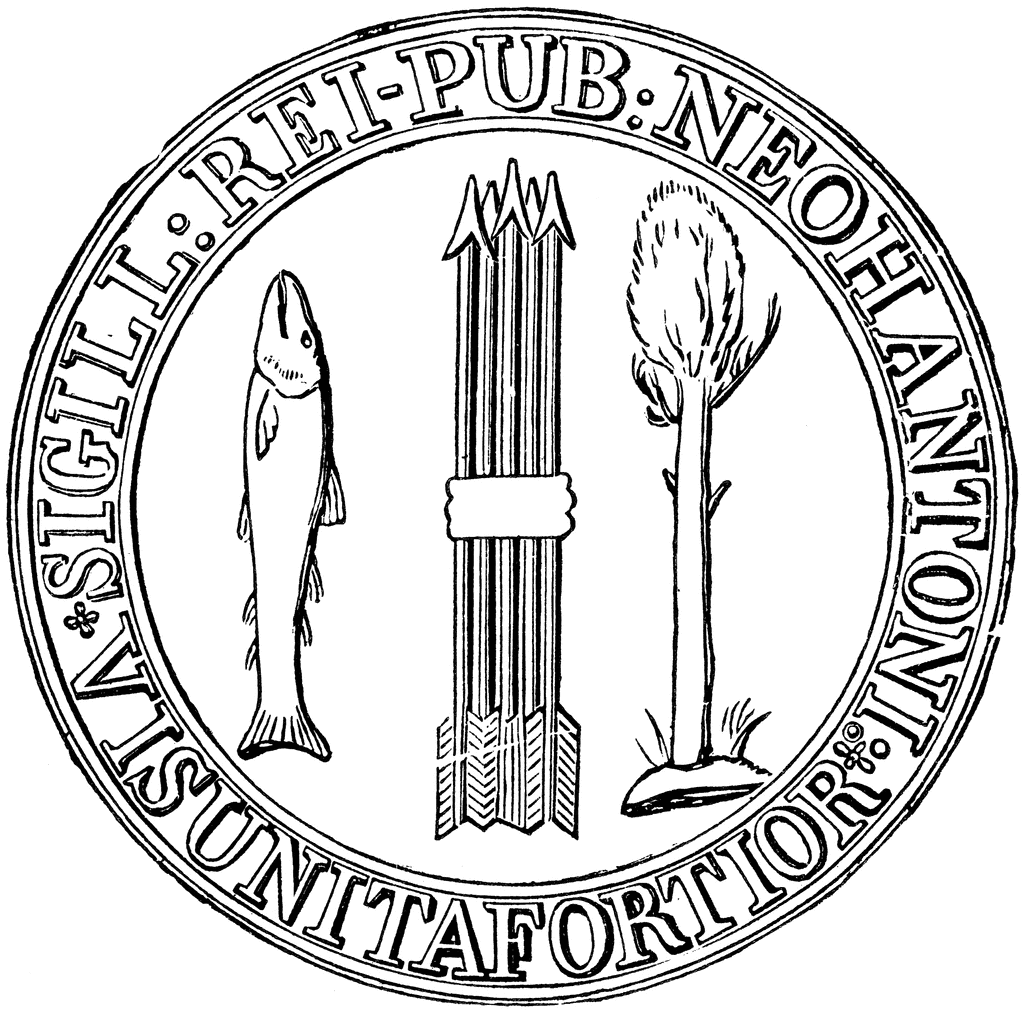 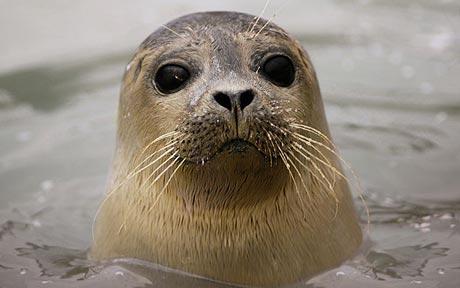 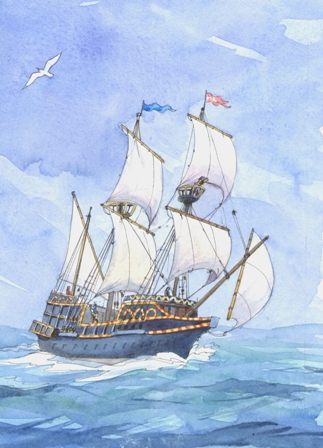 New Hampshire
1603: 
Martin Pring (English) sails past coast of New Hampshire looking for sassafras (he didn’t find any)
“We beheld very good groves and woods replenished with tall Okes, beeches, pine-trees, firre-trees, hasels, wich-hasels, and maples. We saw here also all sundry sort of beasts, as stags, deere, beares, wolves, foxes, lusernes, and dogges with sharpe noses.”
Later explorers:
1605: Samuel de Champlain
1614: John Smith
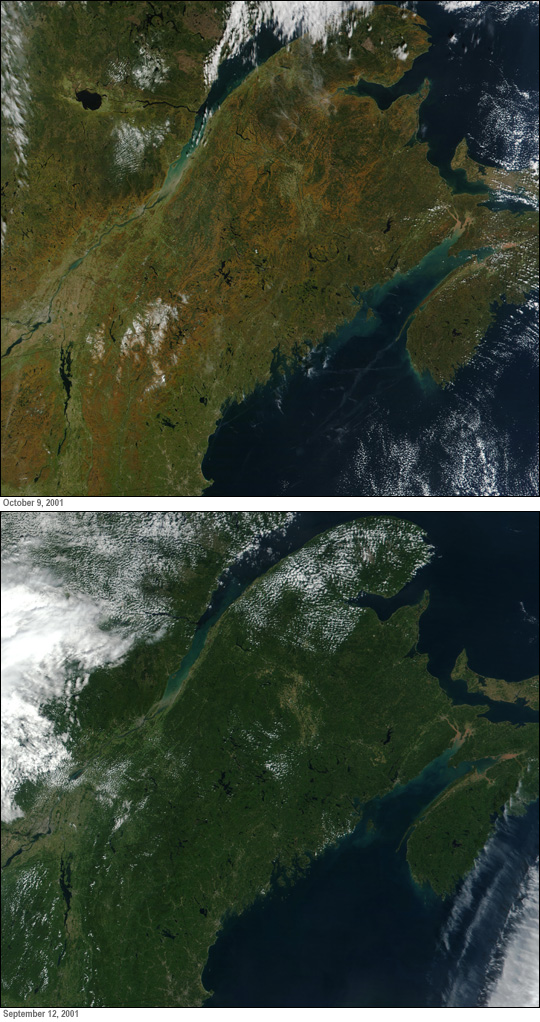 New Hampshire
1629: Land between Merrimack and Kennebec Rivers granted to John Mason and Sir Fernando Gorges (The “Council for New England”).
- North of the Piscataqua River: Gorges’ “Maine” colony
- South of Piscataqua River: Mason’s “New Hampshire” colony.
Kennebec River
Maine
Piscataqua River
New Hampshire
Merrimack River
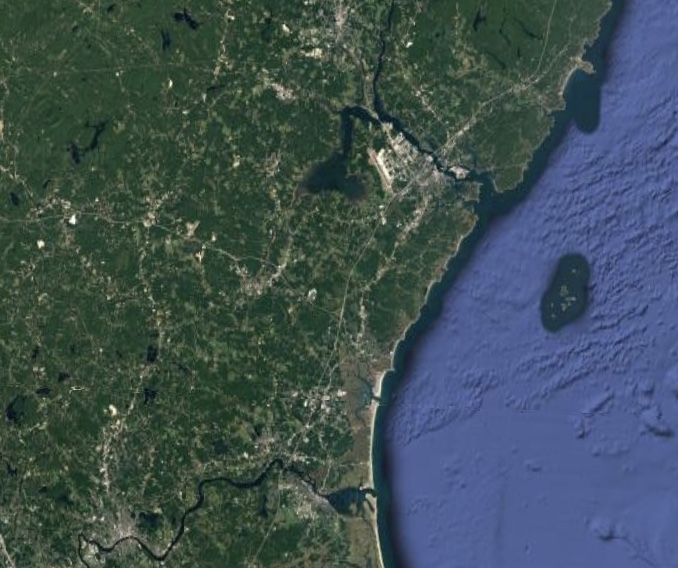 New Hampshire
First Settlements

1623: Pannaway (fishermen under David Thompson, later abandoned)

1623: Dover (fishermen under Hilton Bros.)

1630: Strawberry Bank (Later Portsmouth) (Mason’s Co)

1638: Hampton (MA Puritans)

1638: Exeter (Rogue Mass Puritans under Rev. John Wheelwright)
Dover
Portsmouth
Pannaway
Exeter
Hampton
New Hampshire
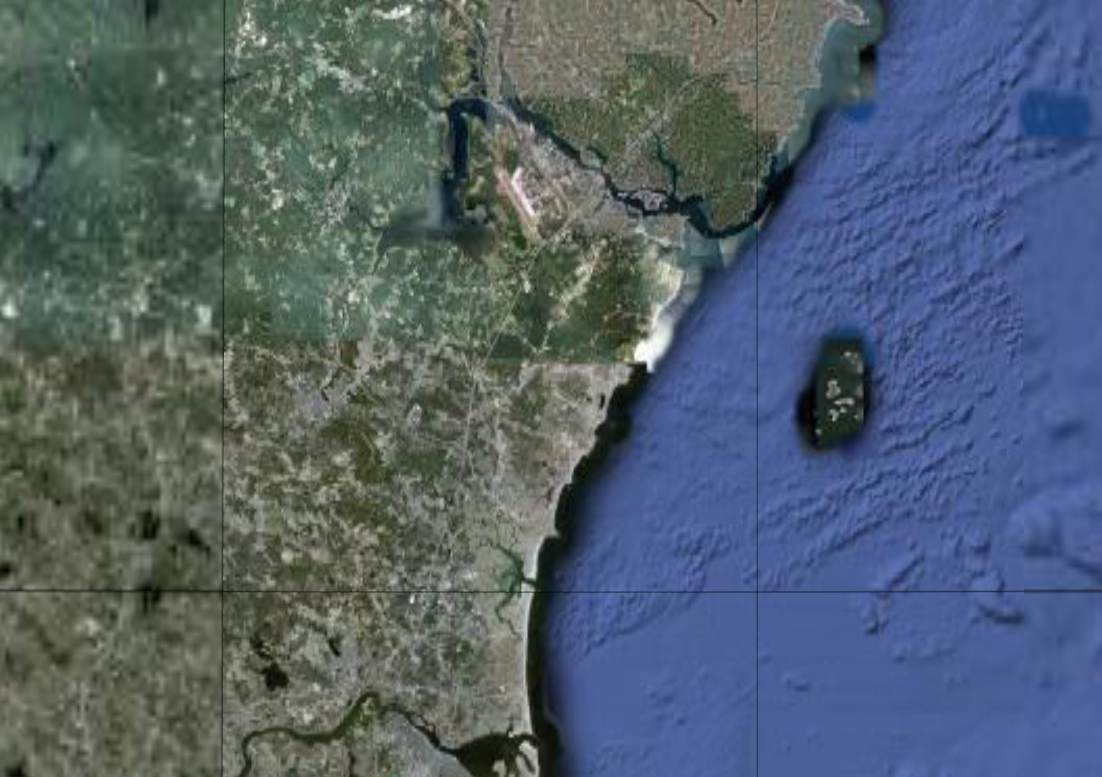 Dover
Strawbery Banke
Exeter
1641: The four NH towns join with the Massachusetts-Bay Colony.
1679: NH separates from MA
1688: Rejoins MA under the “Dominion of New England”
1691: Separates again, but shares the Mass. Governor
Hampton
New Hampshire
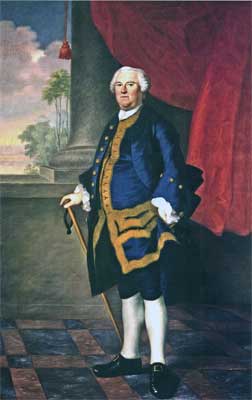 1741: NH gets a governor of its own, Benning Wentworth (Serves from 1741-1766)
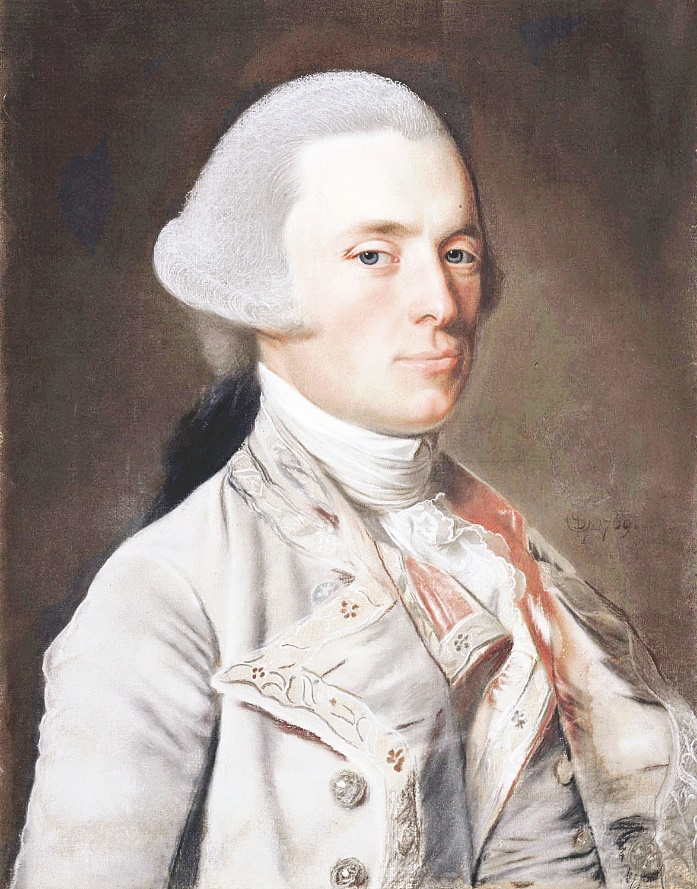 Second Royal Governor: John Wentworth (1766-1775)
New Hampshire
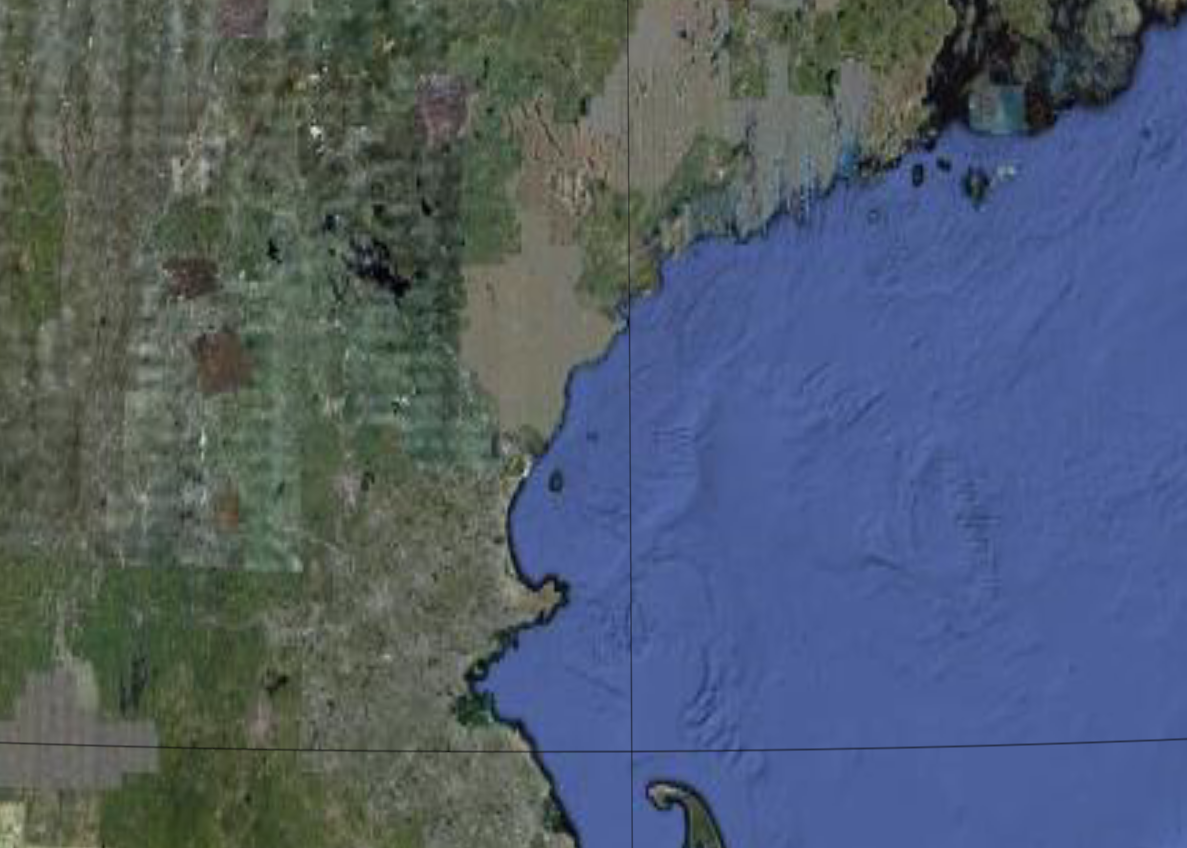 Maine (MA)
Mass. claim
1741: NH/MASS boundary set at 3 miles north of the Merrimack River
New Hampshire
NH claim
Massachusetts
New Hampshire
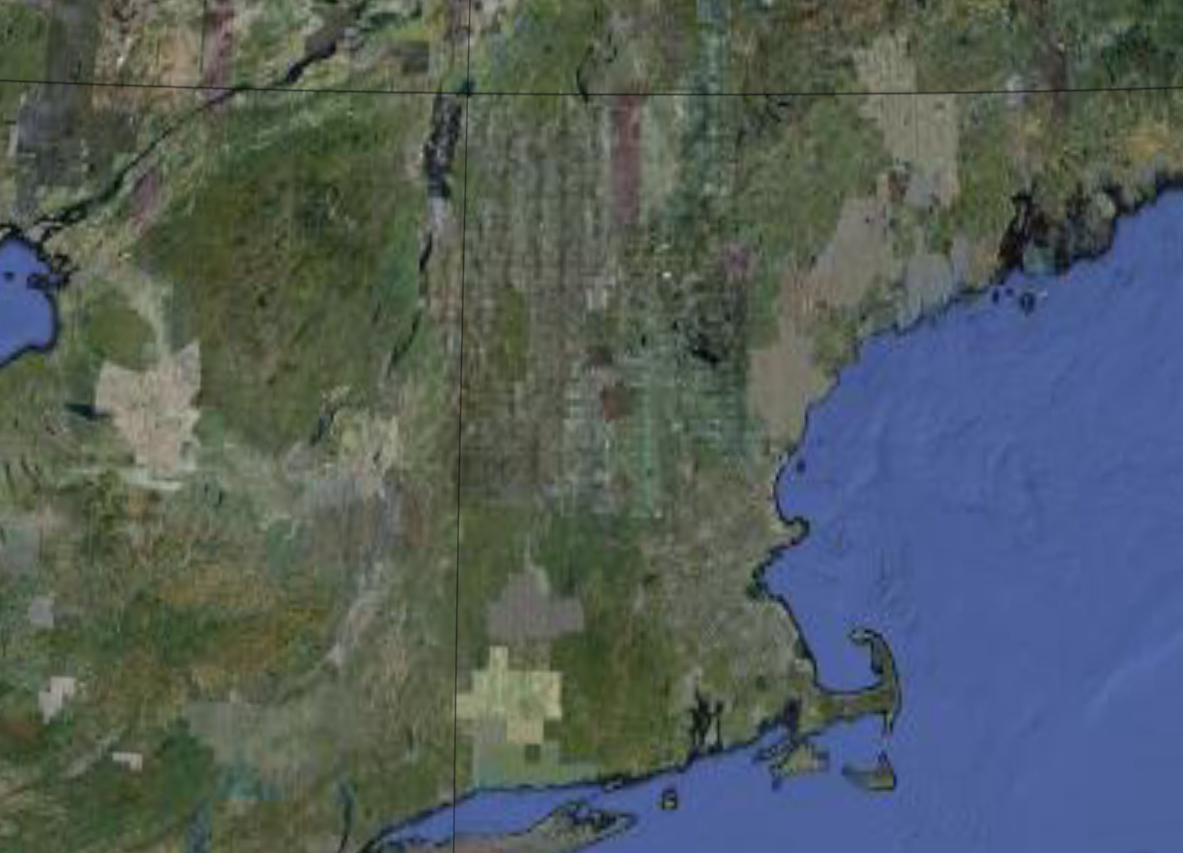 Maine (MA)
NY Claim
NH
New York
Bennington
1760s: Both NH and NY claim Vermont, called the “New Hampshire Grants”
MA
CT
RI
Hudson River
PA
NJ
New Hampshire
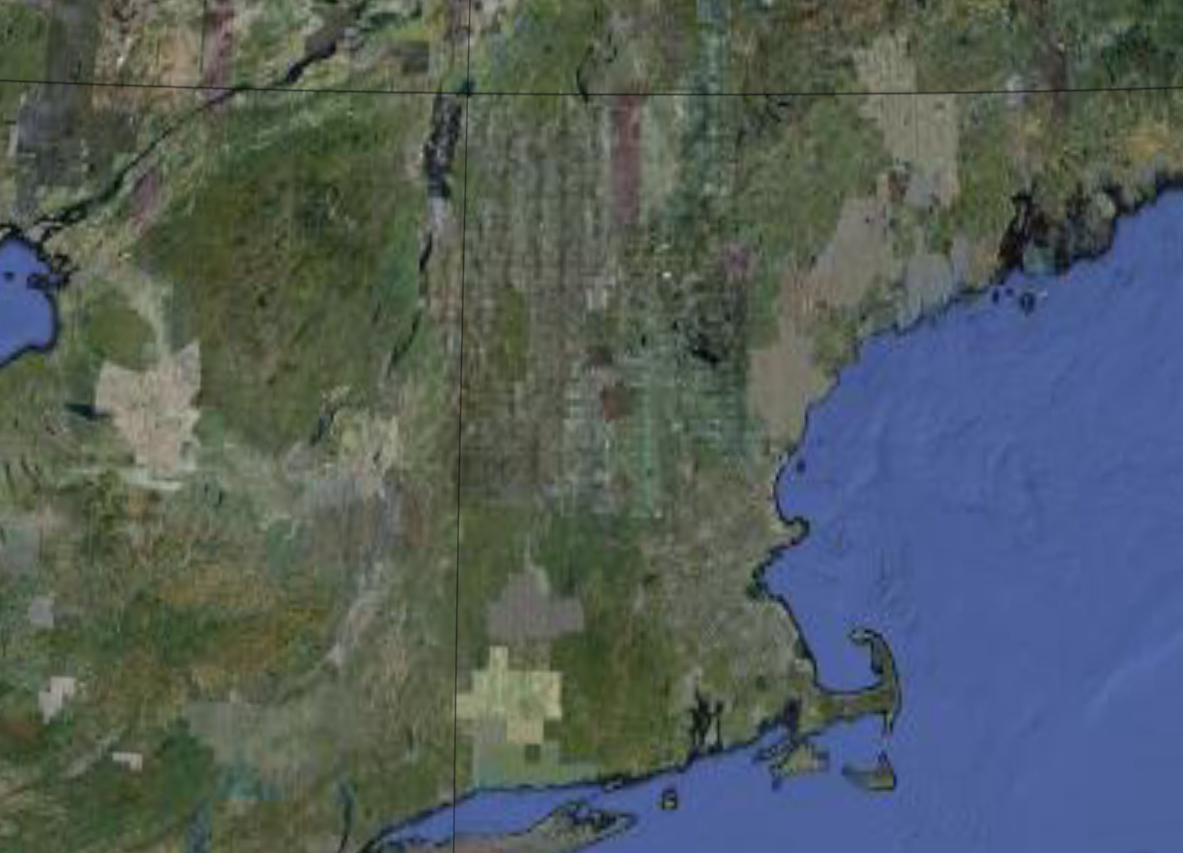 Maine (MA)
NH
New York
MA
CT
RI
Hudson River
PA
NJ
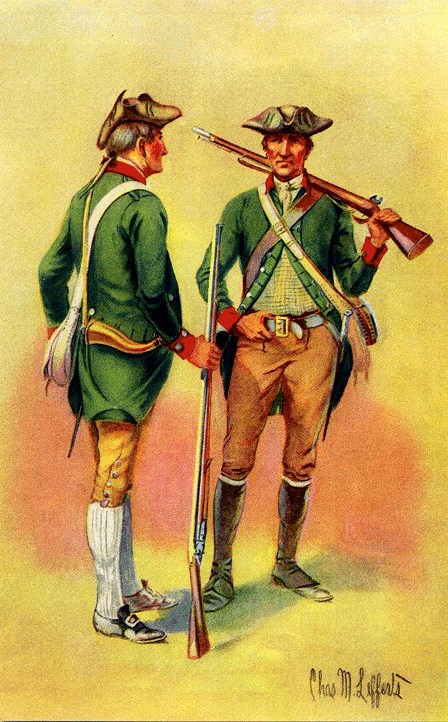 New Hampshire
1764: King George II awards NH Grants to New York. NH is awarded the Connecticut River.

“Green Mountain Boys” (leader: Ethan Allen): NH settlers who rebelled against NY, declaring independence in 1777.
New Hampshire
Founded: 	1623 (settled)
			1629 (granted)
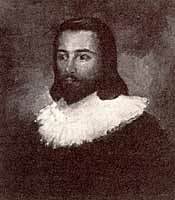 I never even got to see my colony!
Founder: Captain John Mason
New Hampshire
Reason: To make money through fishing, a counterweight to Puritan Massachusetts
Oh my cod! Why did you bite that hook!?
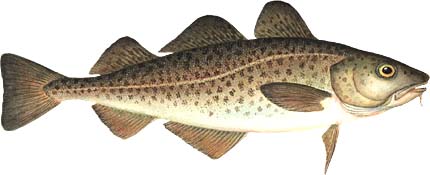 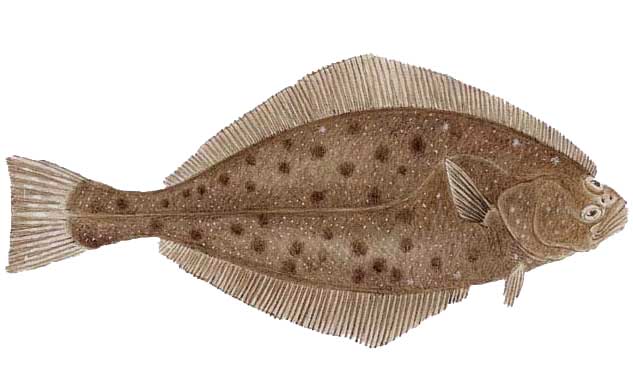 Just for the halibut…
New Hampshire
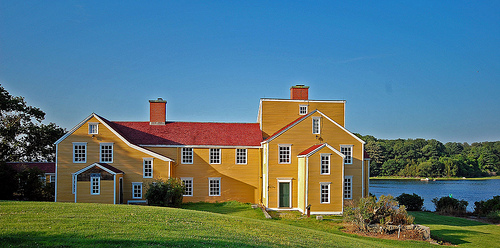 Capital: Portsmouth
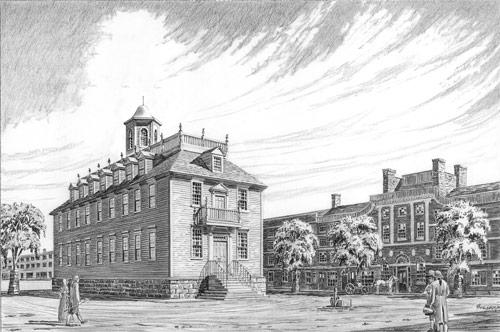 New Hampshire
Colony type: Royal
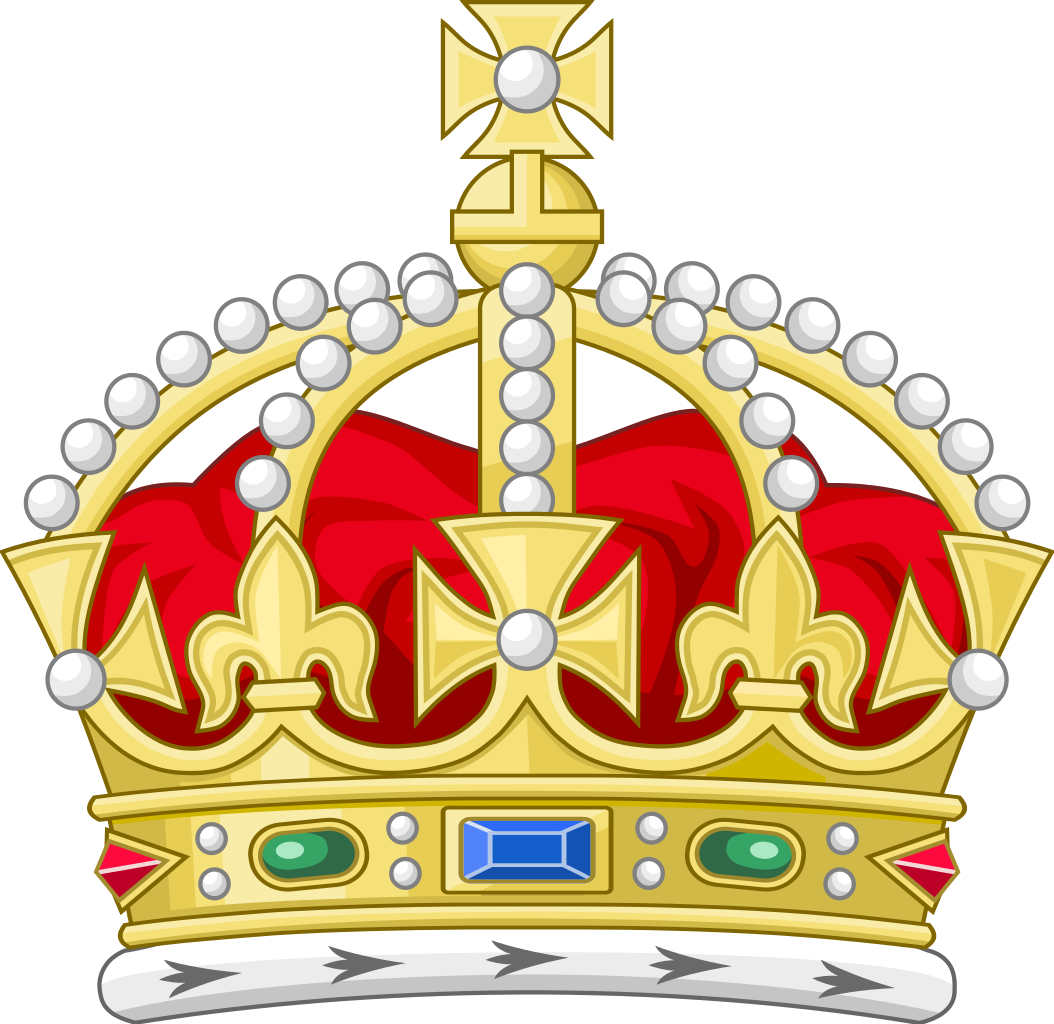 New Hampshire
Name: From Hampshire, an English county
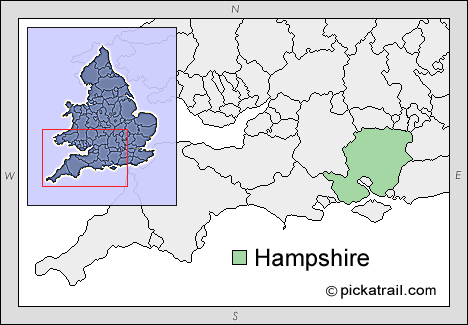 New Hampshire
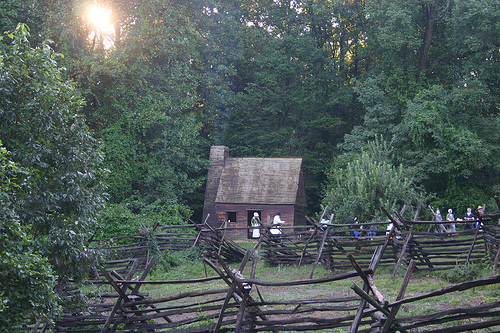 Agriculture: subsistence farms
New Hampshire
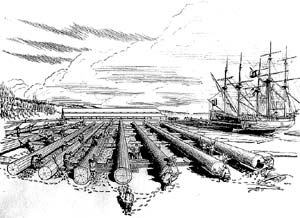 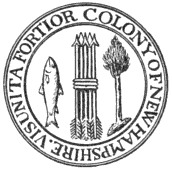 Economy: masts, ship building, fishing
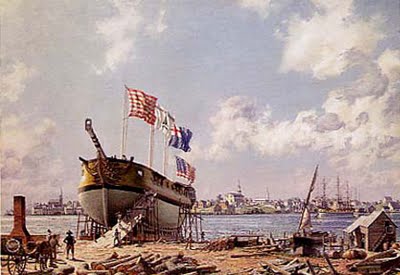 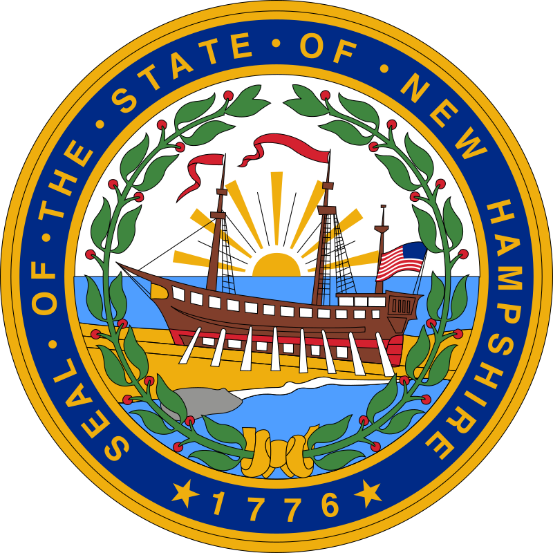 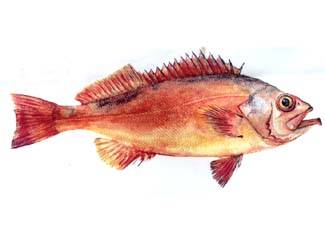 New Hampshire
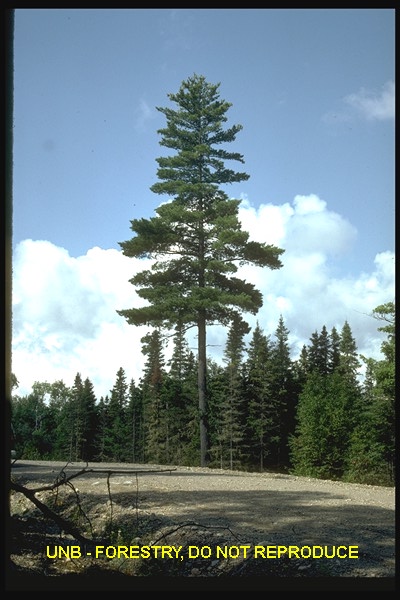 Other Stuff:
Mast Pines: All straight pine trees over 12 inches in diameter were reserved for use by the Royal Navy, and marked with a:
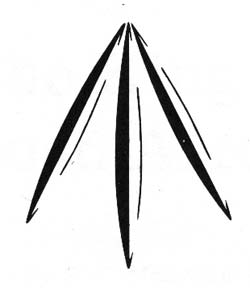 Charles I”Charles, King of England, Scotland, France and Ireland, Defender of the Faith, etc."
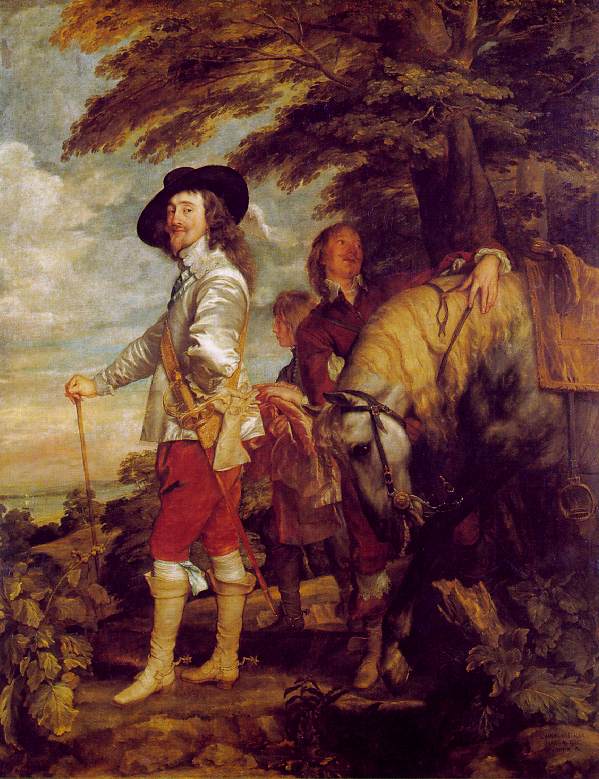 Reign:  1625-1649
Notes: 
English Civil War            (Cavaliers vs. Roundheads)
Executed by Puritans
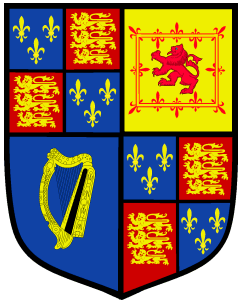 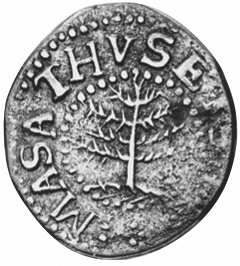 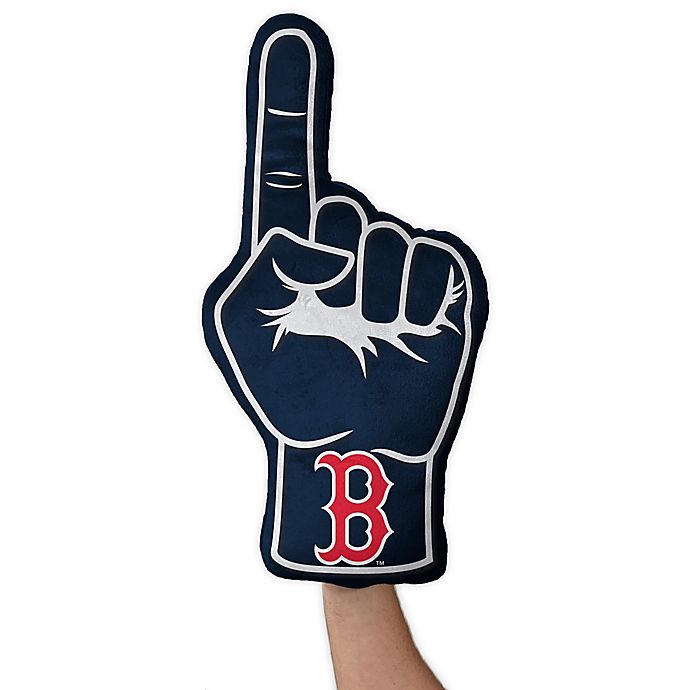 Massachusetts
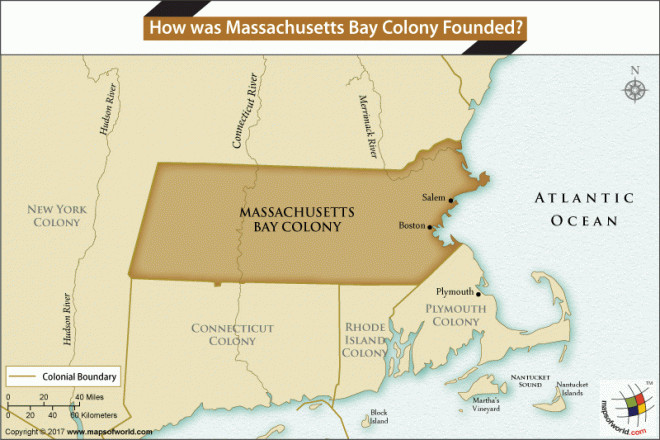 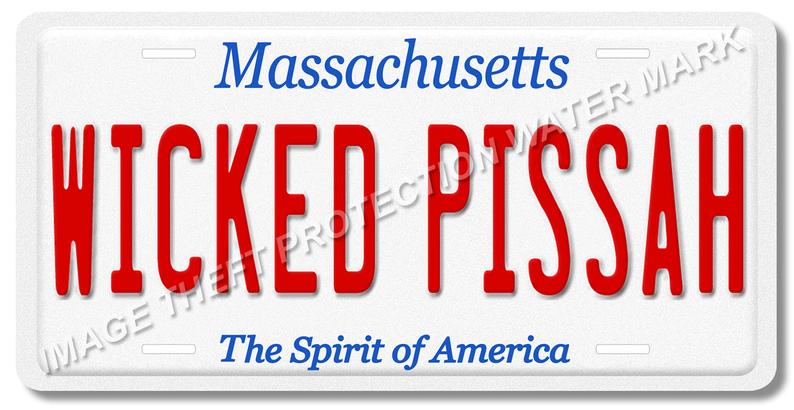 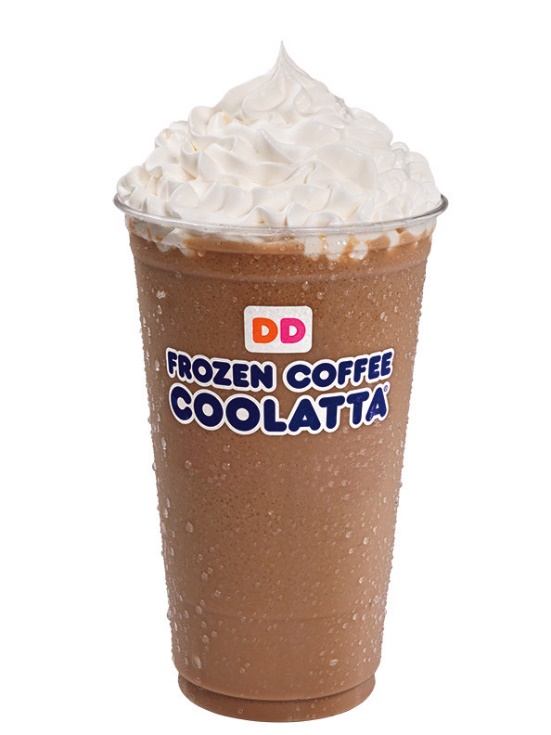 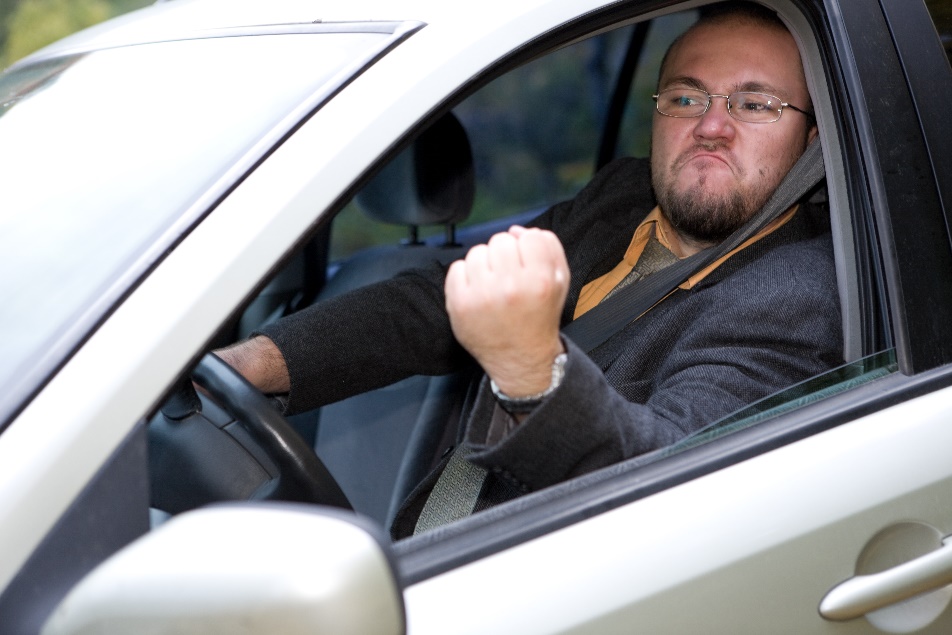 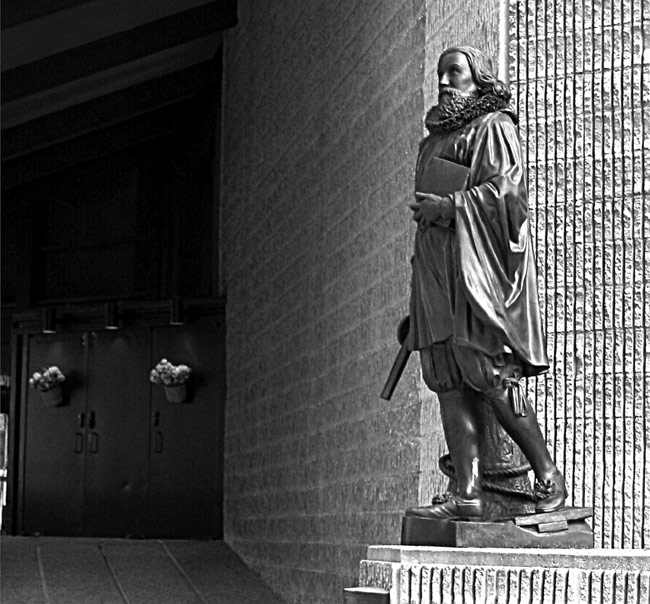 Massachusetts
Founded: 
1628
Founder: 
John Winthrop & 
The Puritans
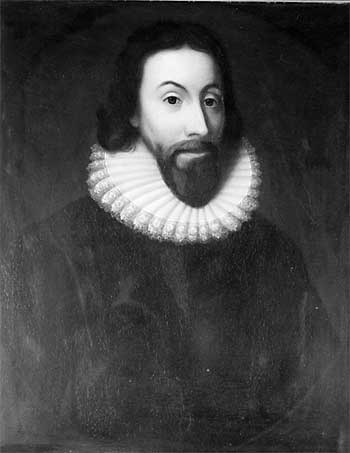 “We shall be as a city upon a hill, the eyes of all people are upon us… We shall be made a story and a byword throughout the world.”
                -John Winthrop
Massachusetts
Reason: 
Religious Freedom for Puritans
We’re shipping up to Boston!
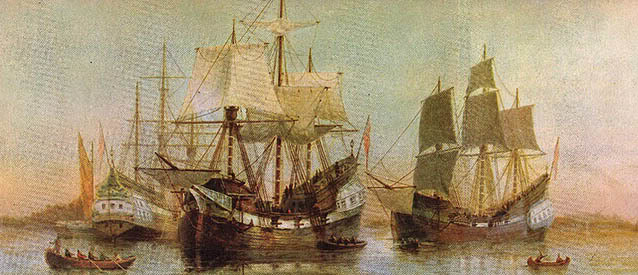 Massachusetts
Capital: Boston
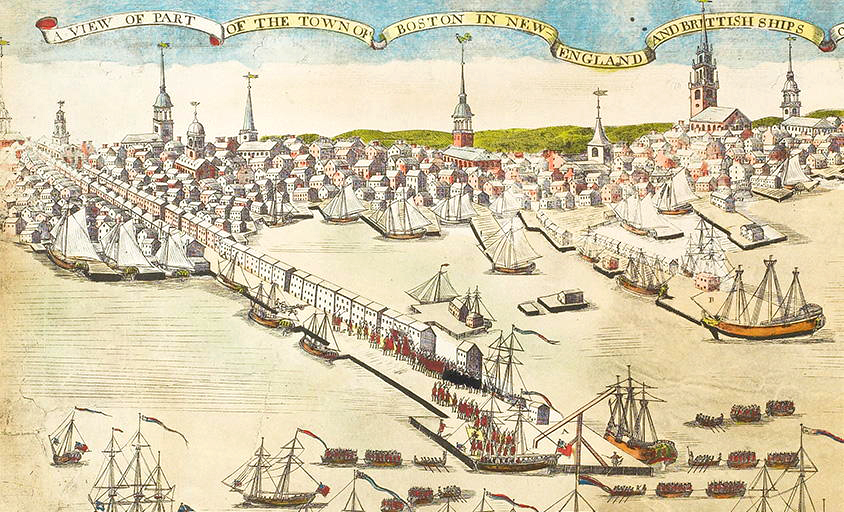 Massachusetts
Colony type: Charter, then Royal
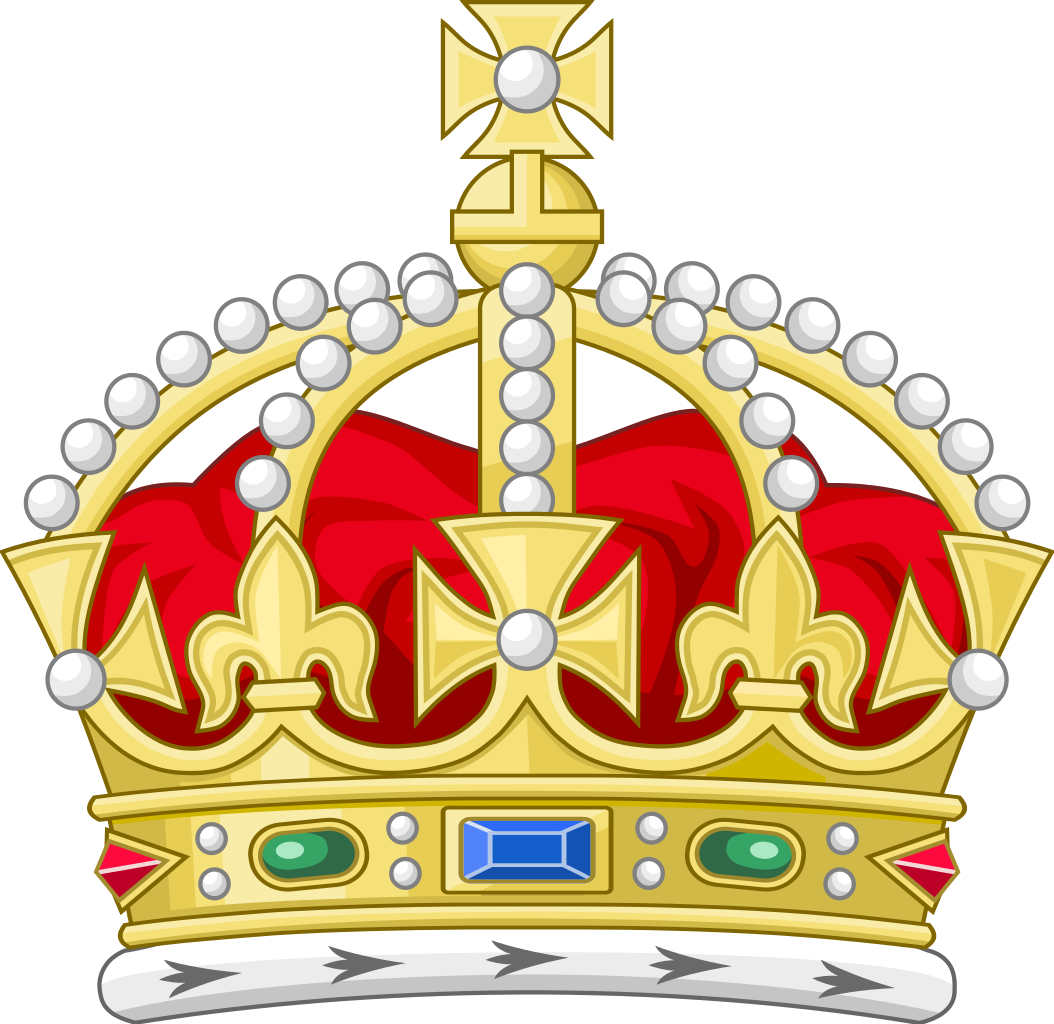 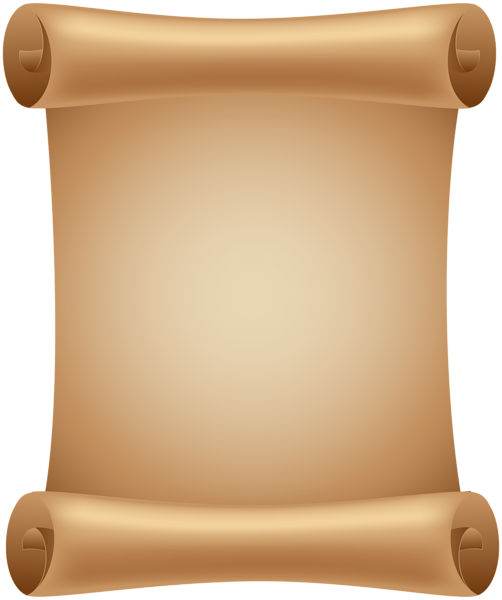 Masschufetts Bay
Massachusetts
Name: Massachusetts: After the local Massachusett Indian tribe
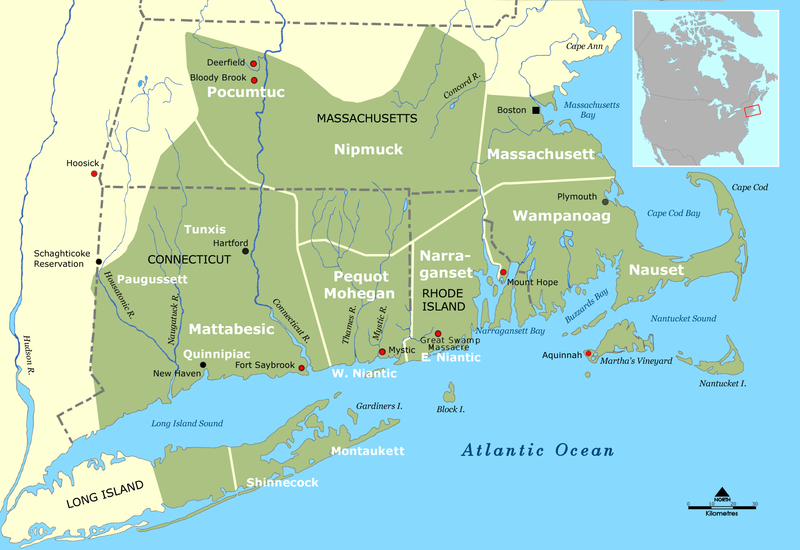 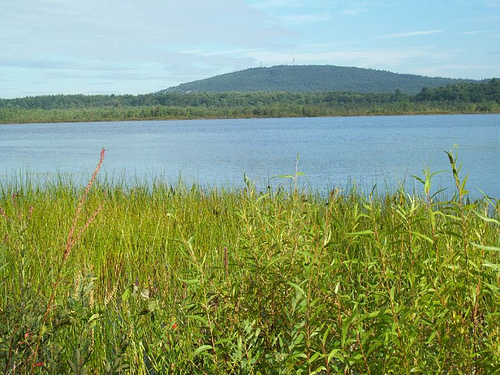 Other Terms:
The Great Migration (1630s): 20,000-30,000 Puritans migrate to New England
Massachusetts
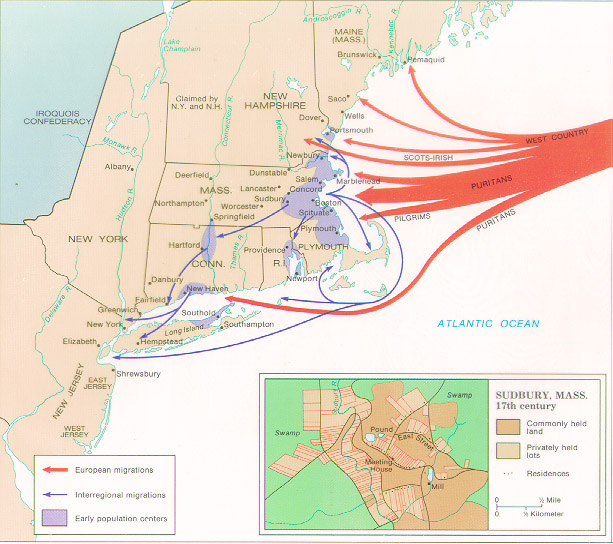 Other Terms:
Halfway Covenant: Puritans who had not had a profound “conversion” could still be church members, but with only partial rights.
Massachusetts
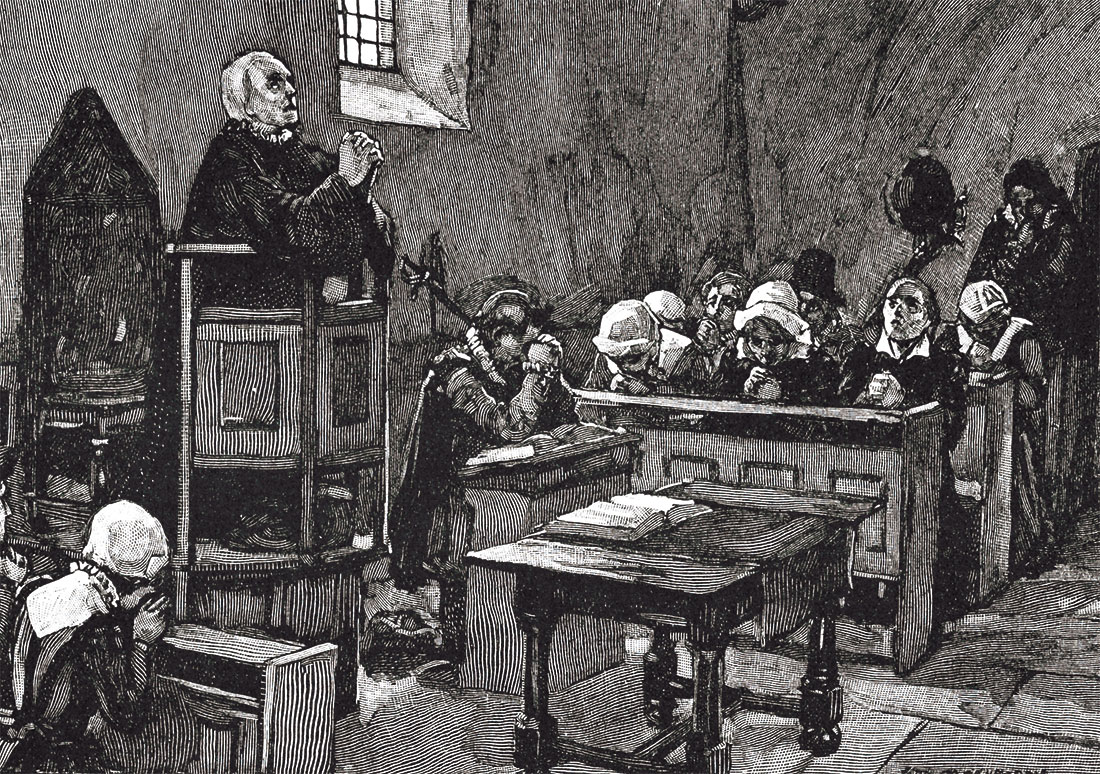 Migrants
Came as family groups, very few single men (like in Virginia).
Most came from East Anglia, England
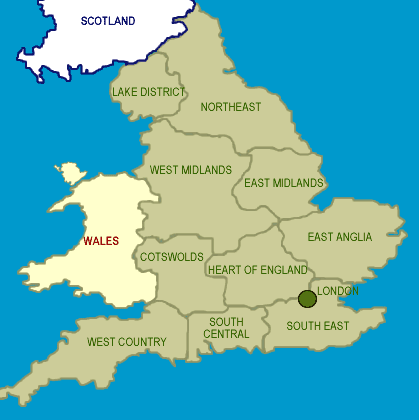 Puritan Families
Very close, with multiple generations living in the same house
Women weren’t considered equal, but could do most things men could
Single people couldn’t live by themselves, by law
Marriage was a civil, not a religious ceremony: divorce was legal and easy to get
Traditional family names were passed on to children
Loved their children deeply, but preferred the “tough love” school of child-rearing.
Children were sometimes sent to be raised by other families!
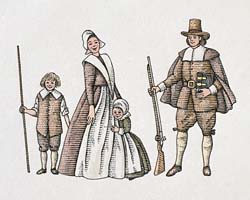 - Dating -
Puritan teens were free to date who they liked, but only supervised and with parental permission
Courting stick – a long, hollow tube dating teens used to whisper to each other in front of their families
Bundling: Teens could sleep together in the same bed, but were wrapped in blankets and separated by a sometimes jagged board.
Sex before marriage could be punished by death
Once married, intimacy was encouraged – but only in private. Even couples kissing in public could be punished severely.
Puritan Food
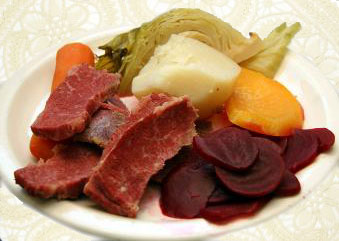 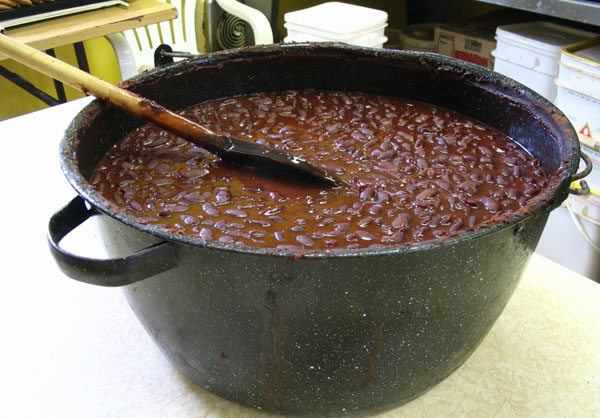 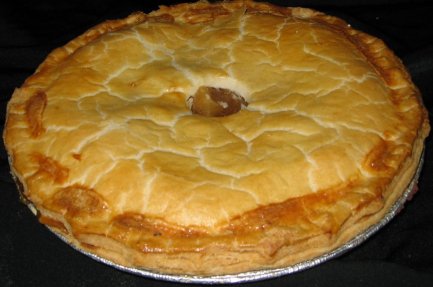 Baked beans/peas: could be baked on Saturday, eaten on Sunday without having to work on the “Sabbath.”  Was usually eaten with brown bread.
Boiled dinner: meat and vegetables boiled together with no seasoning
Baked goods: Pies and cakes were very popular
Refused to eat lobsters, shellfish, wild game, unless completely necessary.
The Wicked Good Accent
Based on East Anglian speech
Gets rid of H after W (Whale=Wale)
The Long A sound (aunt vs ant)
Gets rid of R after vowels (There = theah, Father = Fa-thah, Yesterday = Yestidy)
Last syllables are clipped (Hahv’d, Swed’n) 
R is added where none existed: (idea = idear)
Long words appear out of nowhere: rambunctious, splendiferous
Vowel sounds changed: stone = stun 
Time: Used “Quarter ‘till” and “Half past.”
- Houses -
Made of wood, sided with clapboards (Clabberds, clabbids)
Held together with wooden pegs, mortices, and post-and-beam construction
Often 2-story
The Saltbox
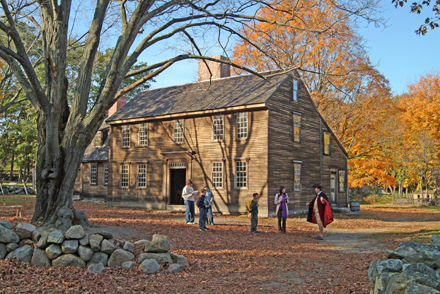 Style
“sadd” colors: various shades of brown (“liver” “russet” “puce”), orange, dark green, purple. Also, black and gray (the more formal and distinguished in the community)
Wore the tall felt “steeple” hats, but hatbands were illegal!
No: Long hair, silver buckles, lace, or short sleeves
No baths: but scented powders and leaves were used
Toothpaste: made of sulphur, butter, and gunpowder
Church Services
Were called “meetings” (hence, the meetinghouse)
Started by having people confess their sins for public punishment and shame
Had 2, 2-hour sermons (and possible a third shorter sermon later)
Prayers often lasted an hour or more
Men often came armed
The “tithing-rod” was used to awaken sleepers
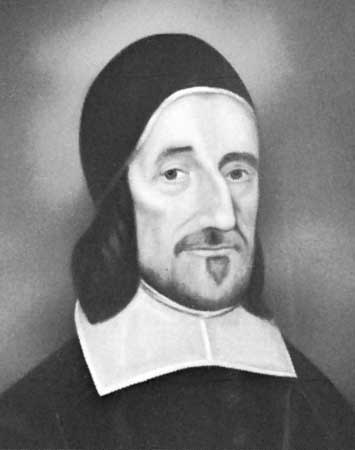 The Meetinghouse
Meetinghouse was unheated, with wooden benches or enclosed pews
The pulpit was at the front of the room, with a large window behind.
Outside you might find wolf heads, slips of paper with announcements, etc
Usually placed on a hilltop
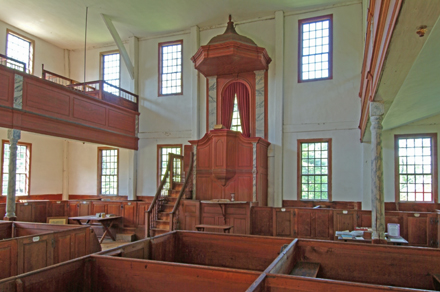 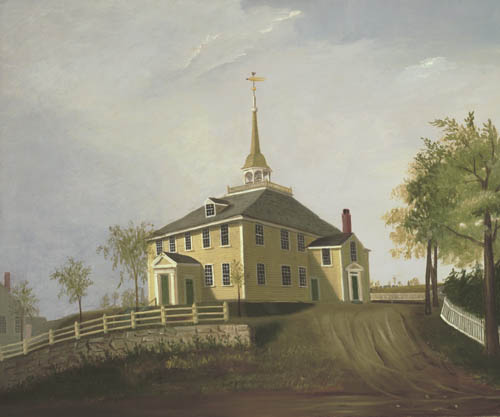 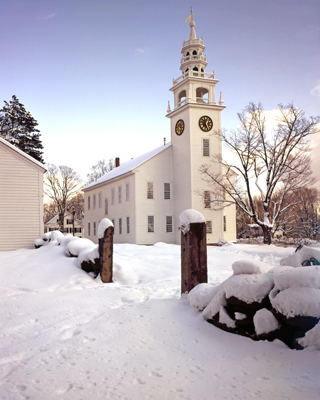 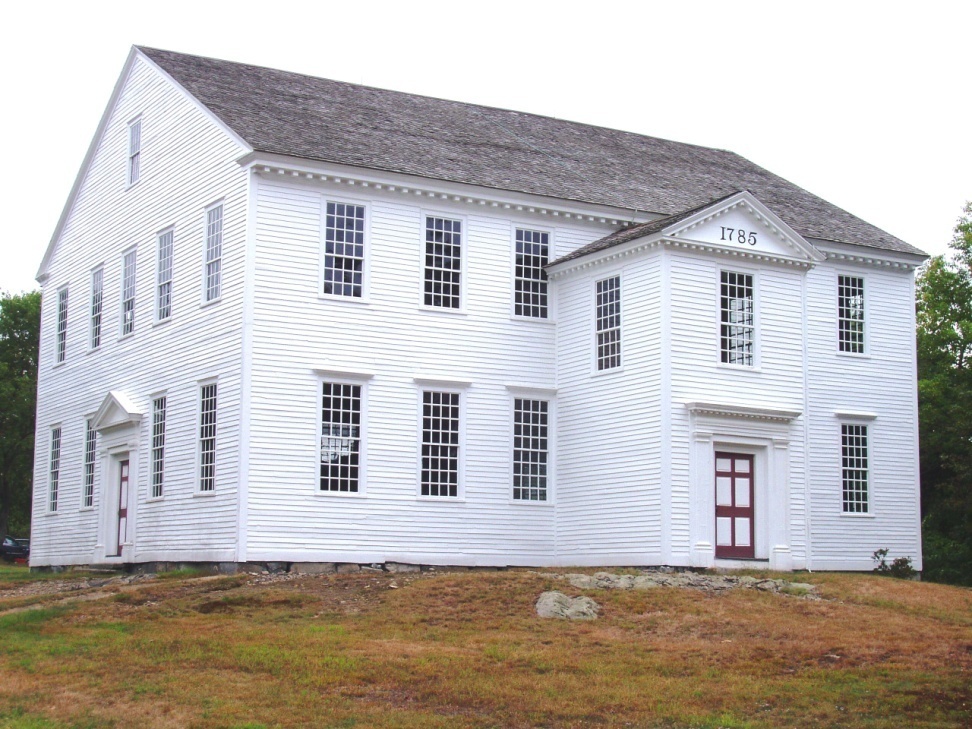 Witches
Puritans believed evil existed and was all around them.  Nothing ever happens “by accident” and bad things were caused on purpose by someone or some thing.
The existence of witchcraft was a common belief across Europe and especially Britain.  During the Colonial Period, 344 New Englanders (mainly women) were accused of witchcraft, and 35 were executed – including 20 during the “Salem Witch Trials.”
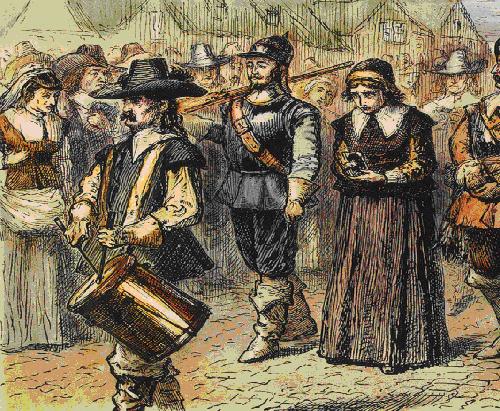 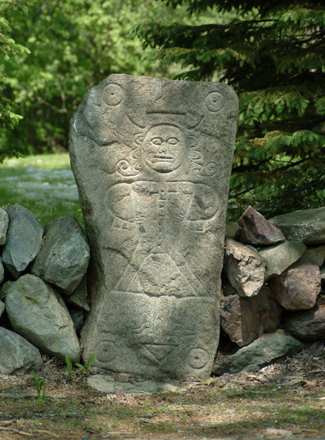 DEATH
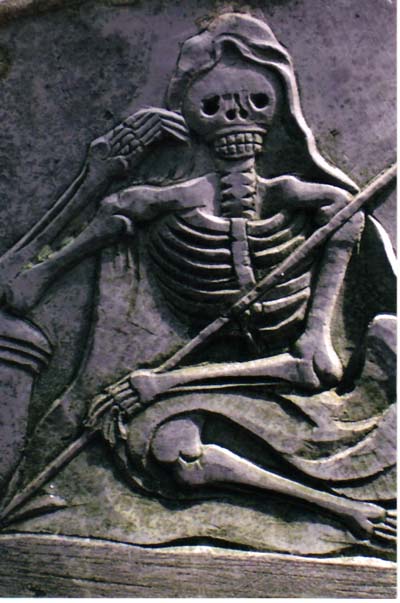 Puritans believed you should face up to death, because it could happen to you at any time. So be prepared for it!
Funerals were extremely simple and plain – but the gathering afterward was like a party!
Sports and Recreation“Idle Hands are Tools for the Devil”
There was very little free time for recreation, but sports did exist, including:
The “Boston Game,” which eventually became football
The “New England Game” or “Town Ball,” which eventually became baseball.
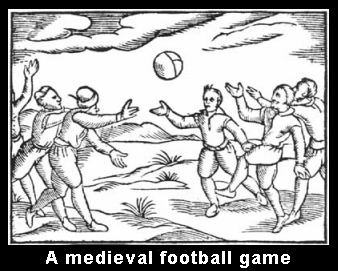 Holidays
Holidays: They did NOT celebrate Christmas, Easter, etc. Their holidays were:
MUSTER DAY: Training the militia. Spring.
ELECTION DAY: Choosing town officers for the coming year. Early Spring.
COMMENCEMENT DAY: Feasting to celebrate new ministers graduating from the colleges. July.
THANKSGIVING: November or early December.
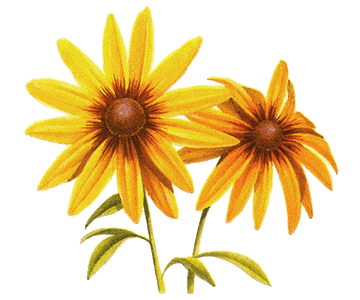 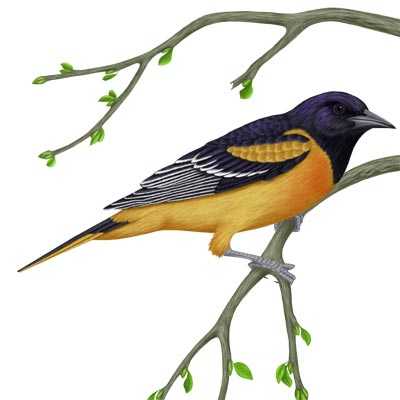 MARYLAND
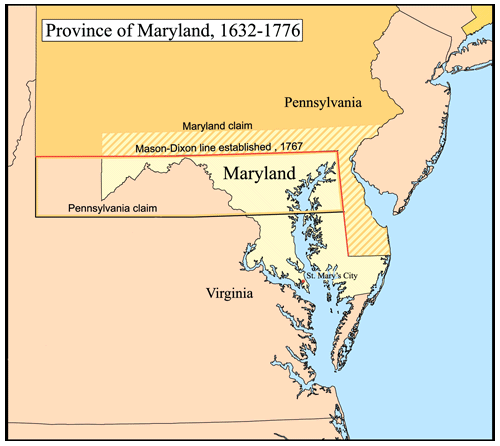 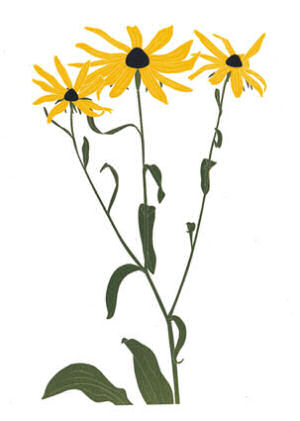 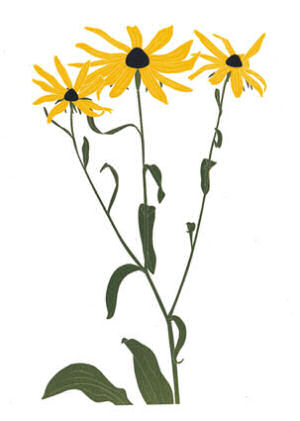 MARYLAND
Founded: 1632
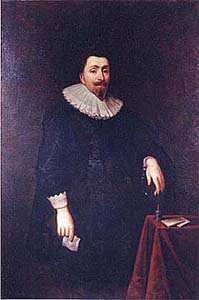 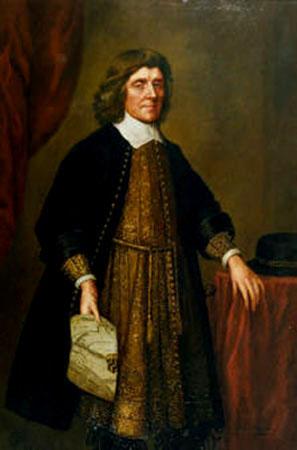 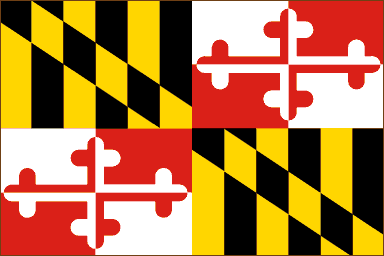 George Calvert, 1st Lord Baltimore
Cecil Calvert, 2nd Lord Baltimore
Founder: Lord Baltimore
MARYLAND
Reason: A safe colony for Catholics
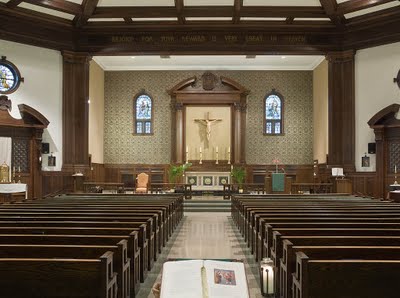 But Maryland had an Anglican majority from the very beginning!
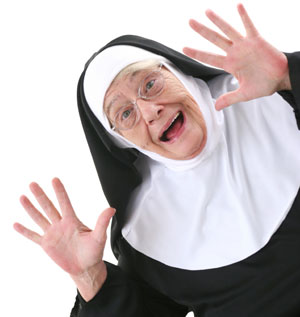 MARYLAND
Capital: St. Mary’s, later Annapolis
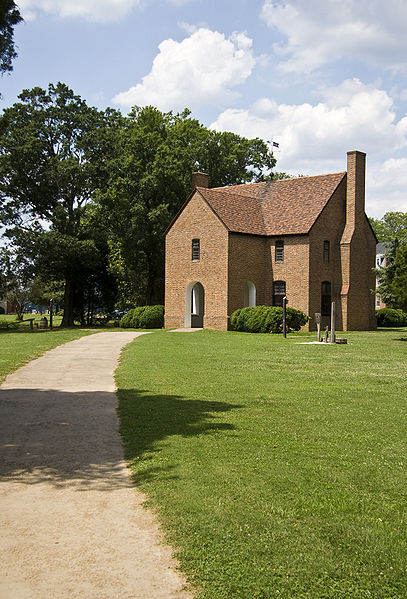 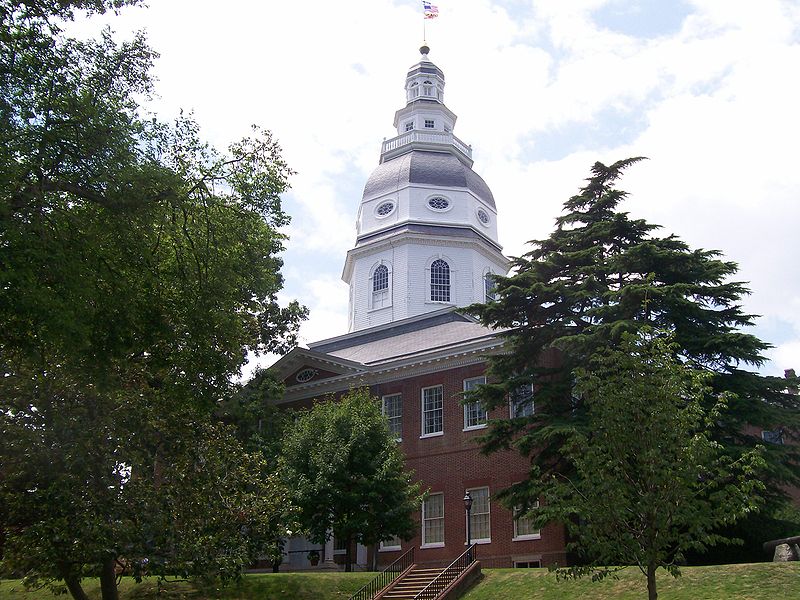 MARYLAND
Colony type: Proprietary, then Royal
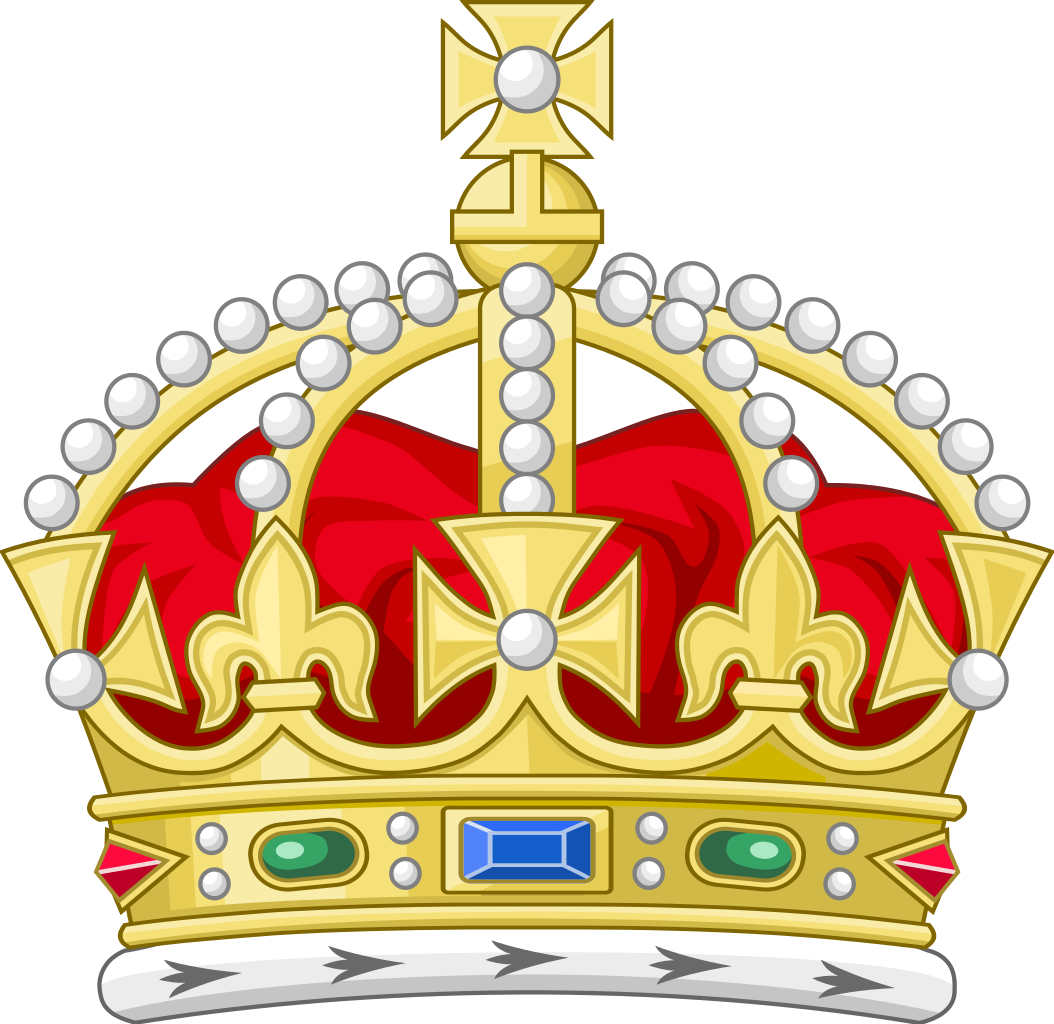 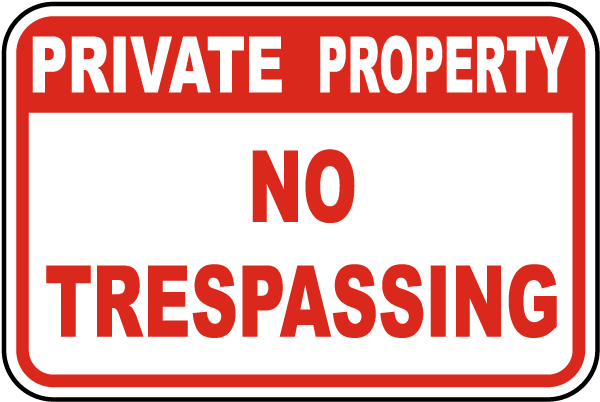 MARYLAND
Name:   Either for Queen Henrietta Maria or for the Virgin Mary
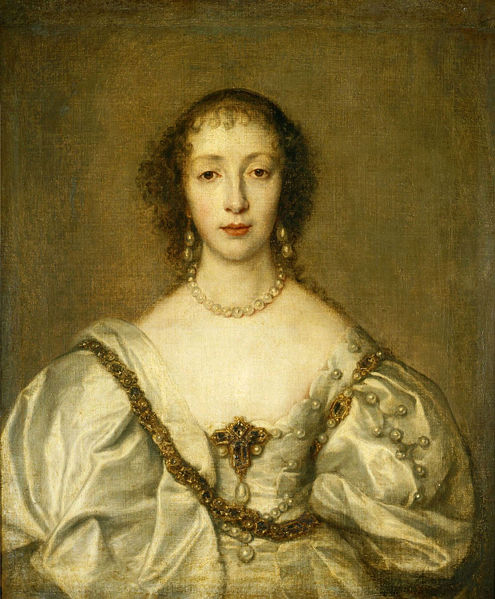 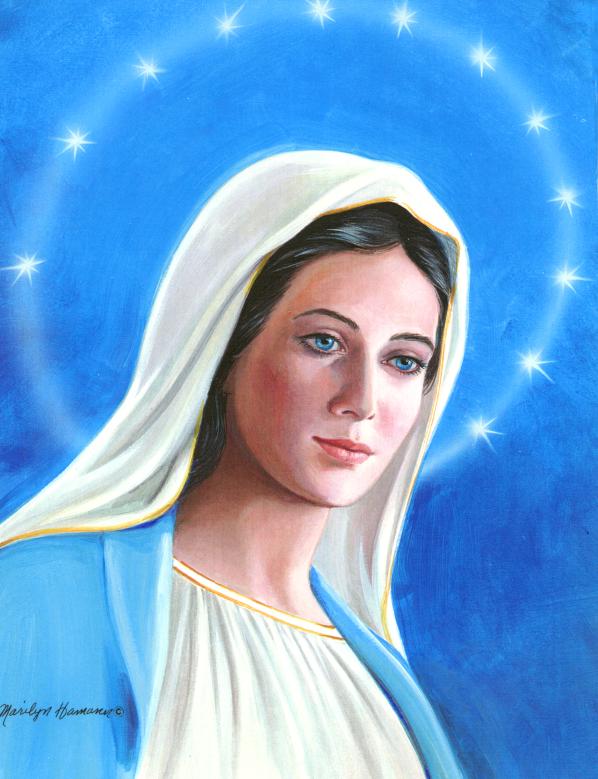 ?
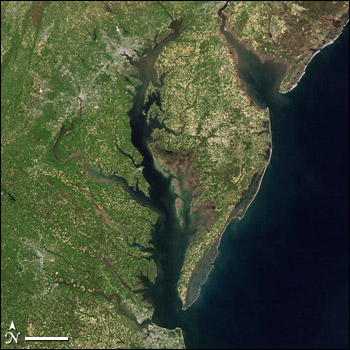 MARYLAND
Agriculture & Economy:
Tobacco & fishing
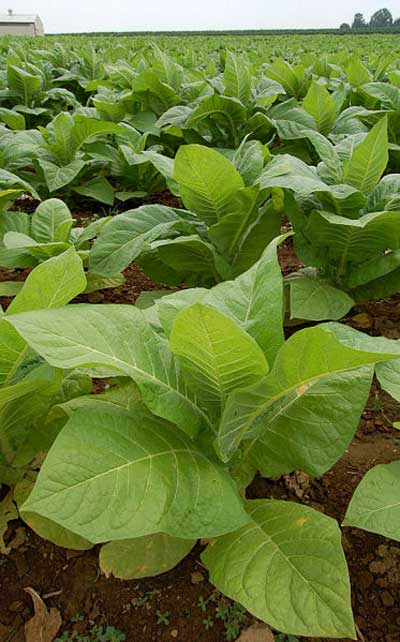 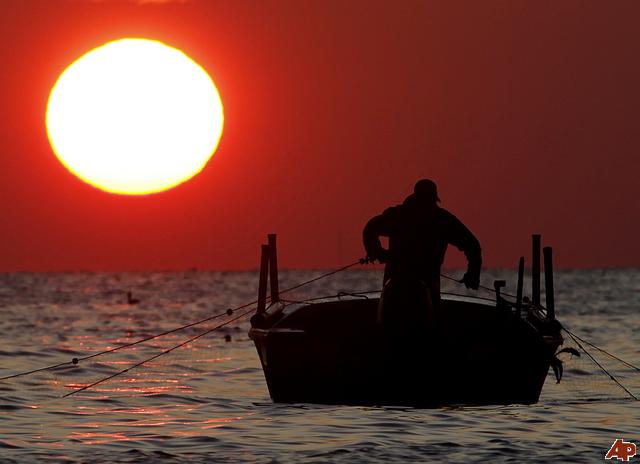 MARYLAND
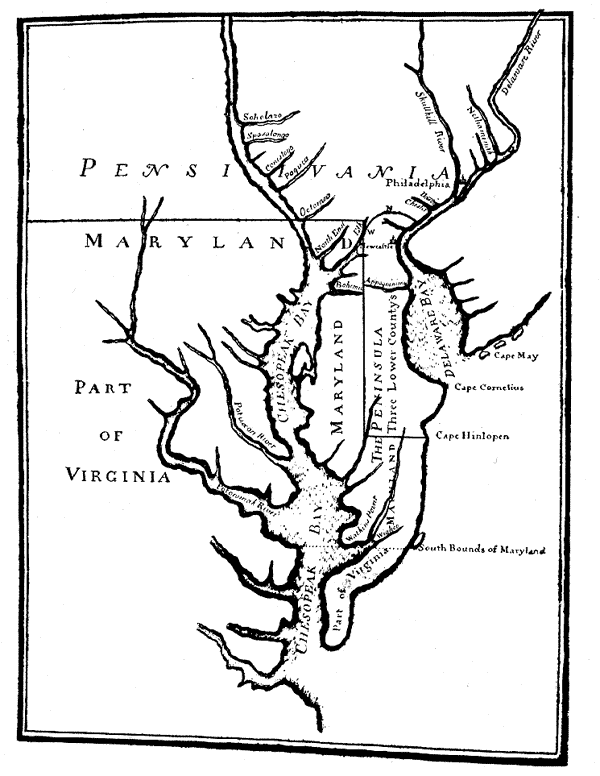 Other Terms:
The Mason-Dixon Line: Boundary between Maryland and Pennsylvania that eventually became the boundary between Northern/free and Southern/slave states
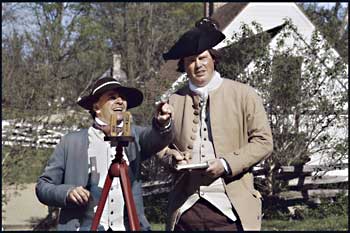 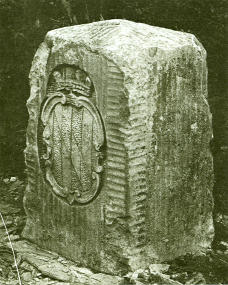 MARYLAND
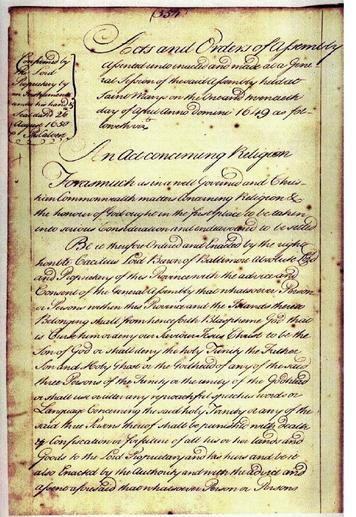 Other Terms:
Act of Toleration: Colonial law that allowed freedom of religion for all Christians (this included Catholics).
In effect from 1649 - 1692
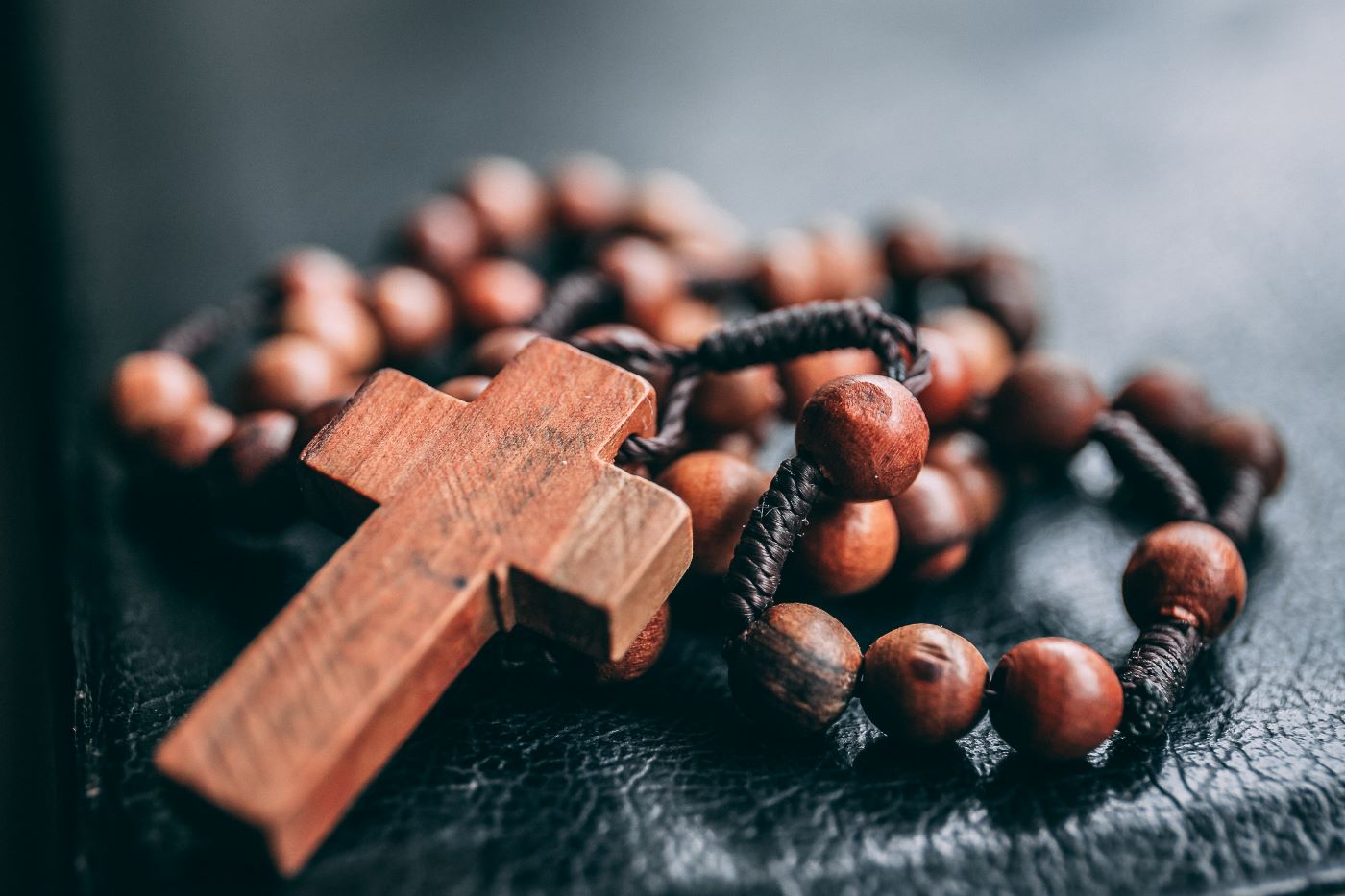 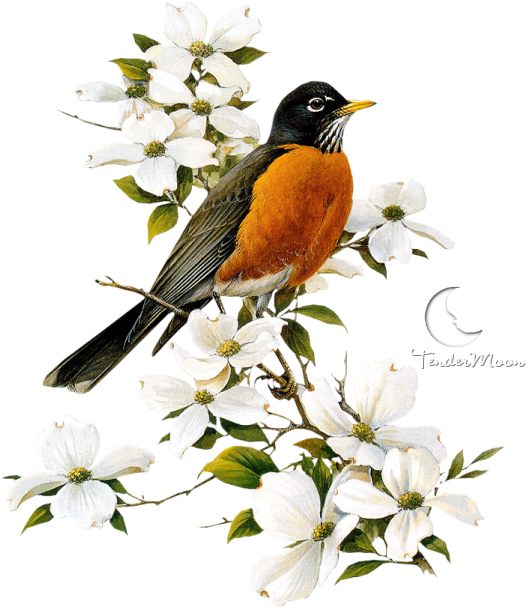 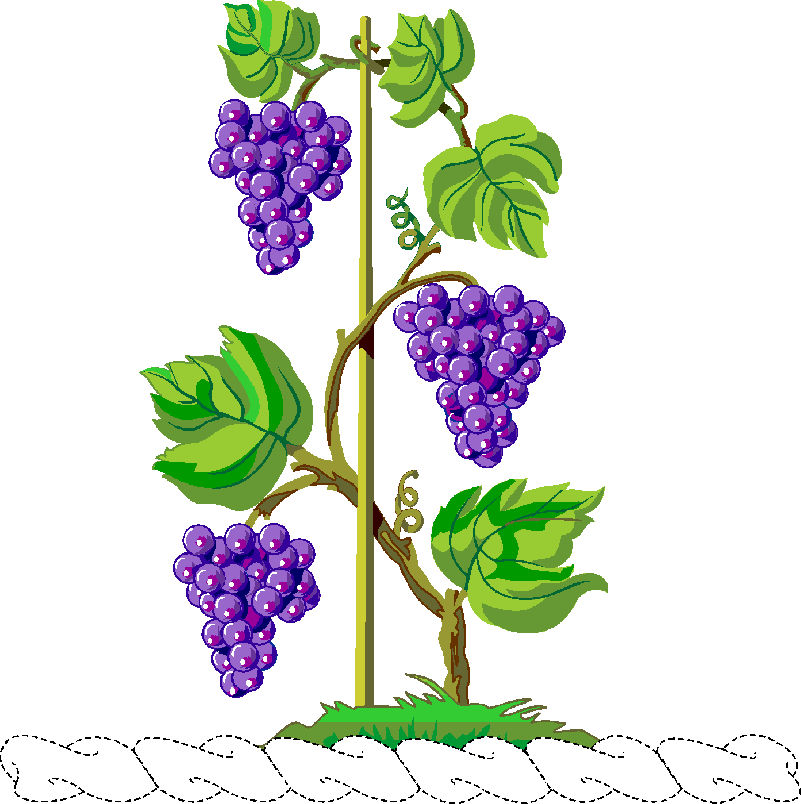 Connecticut
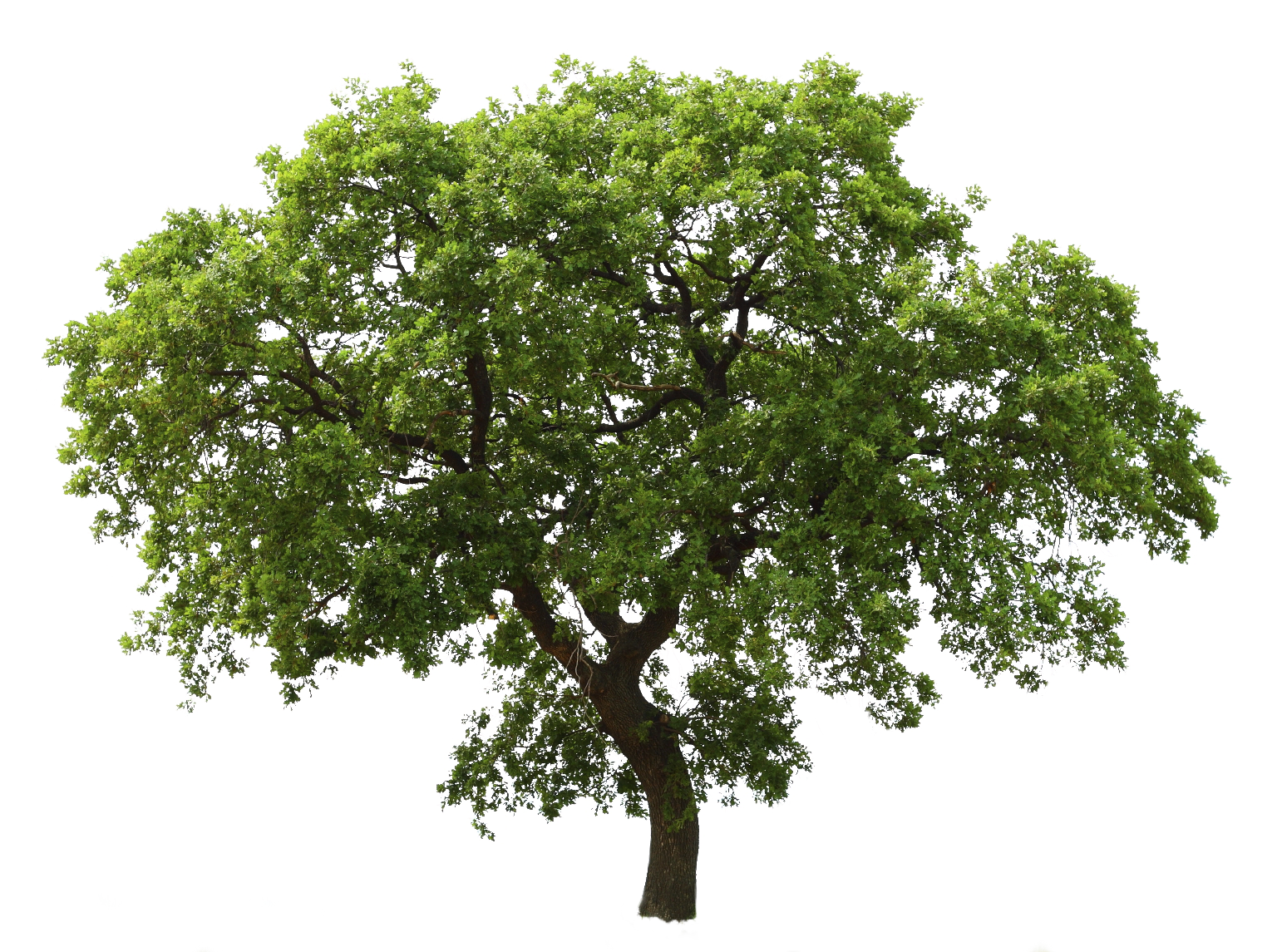 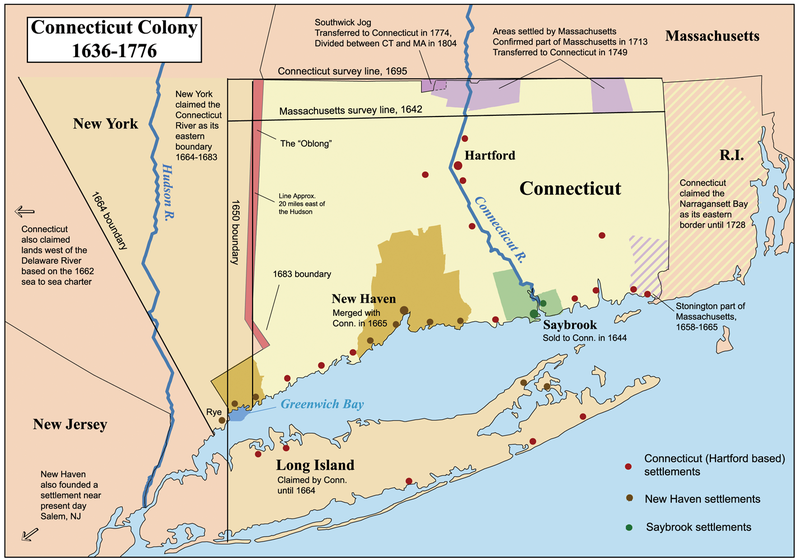 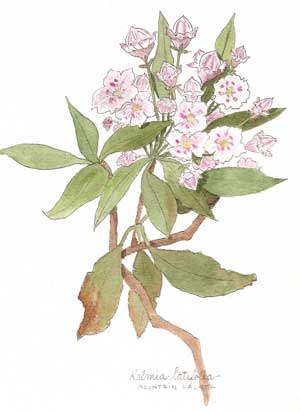 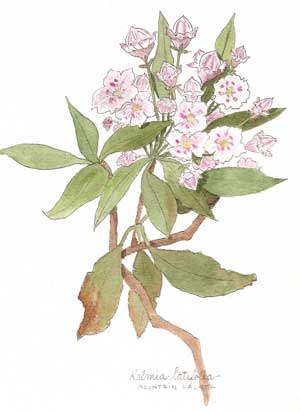 Connecticut
Founded: 1636
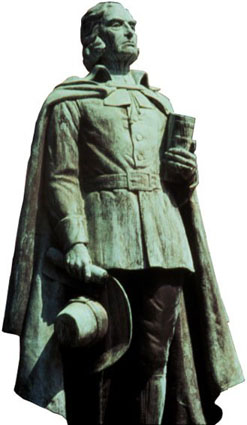 Stop laughing at 
my name! 
I founded a whole colony. What have you done lately?
Founder: 
Rev. Thomas Hooker
Connecticut
Reason: Political/Religious difference with Massachusetts: Government should not be controlled by religious leaders, but  be freely elected*
Let’s thank God that we aren’t in Massachusetts anymore!
* According to the will of God, that is
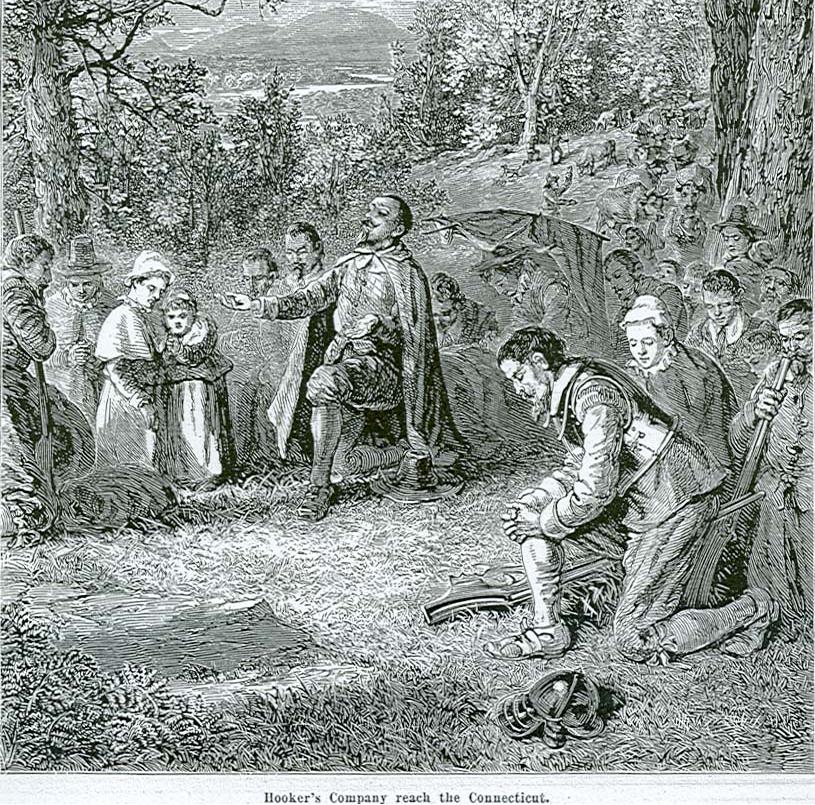 Side Note: To the Southeast, John Davenport started the New Haven Colony. This ultra-Puritan colony lasted for 30 years, until it merged with Connecticut.
Connecticut
Capitals: New Haven and Hartford
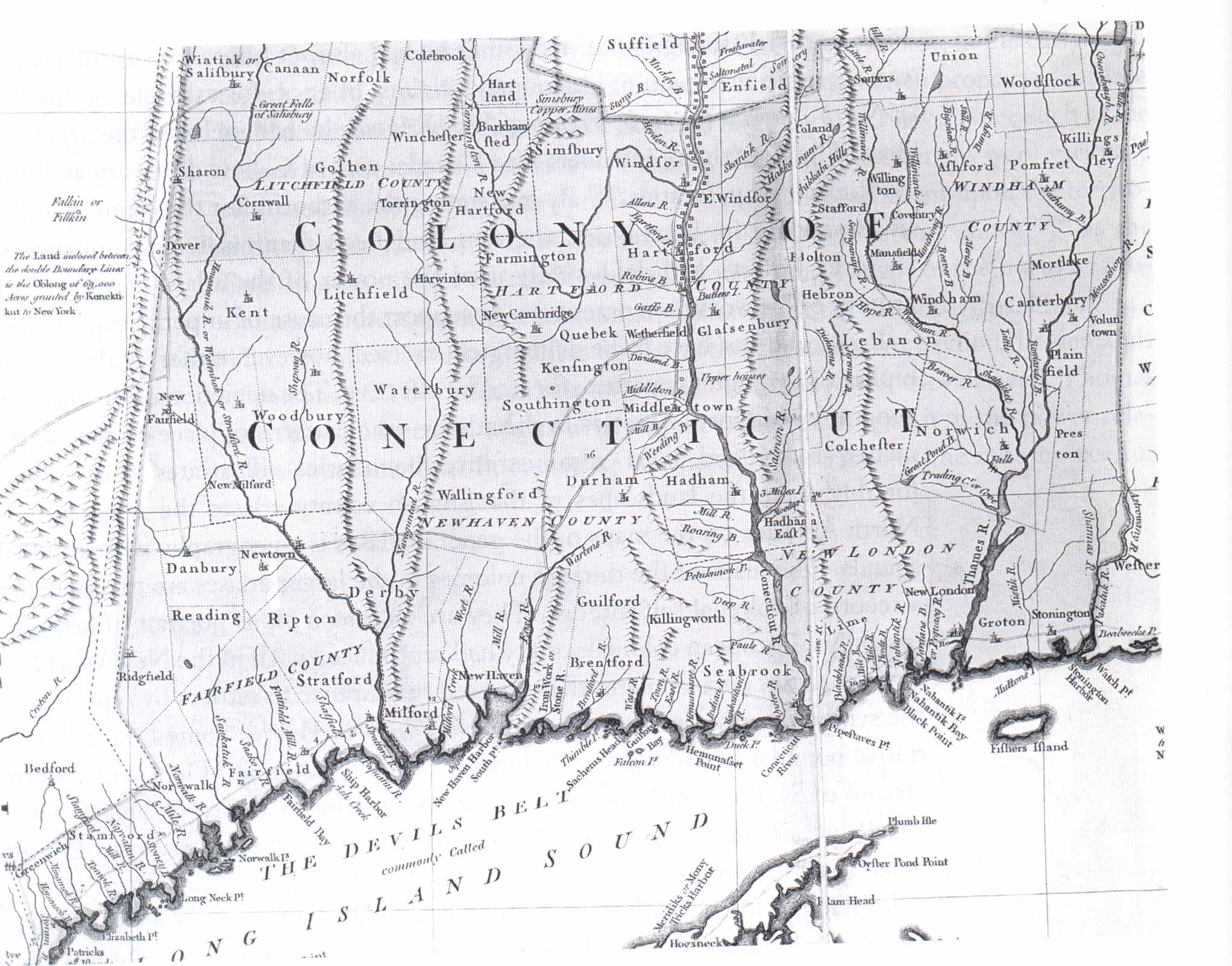 Connecticut
Colony type: Charter
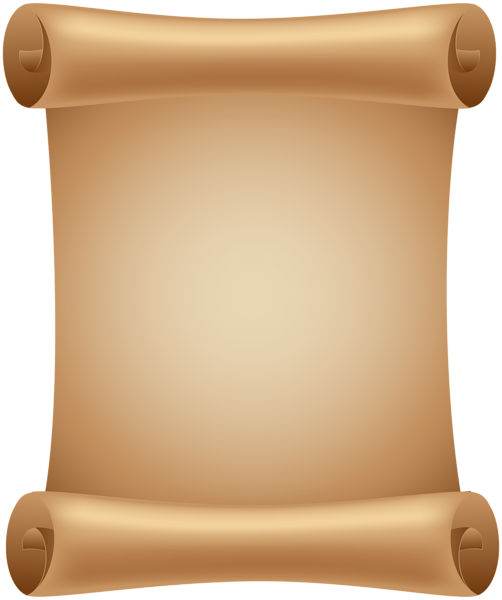 Ye 
Connecticutt
Colonie
Connecticut
Name: From the Mohegan quinnitukqut, meaning "place of long tidal river".
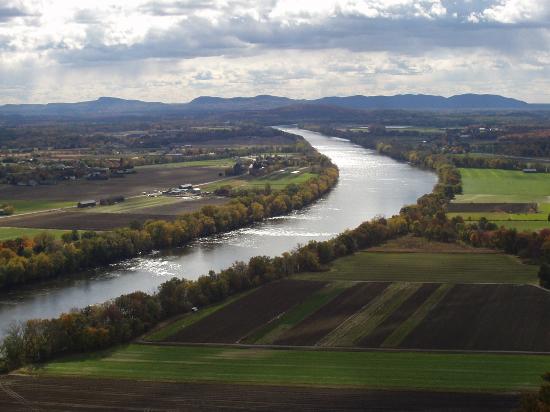 Connecticut
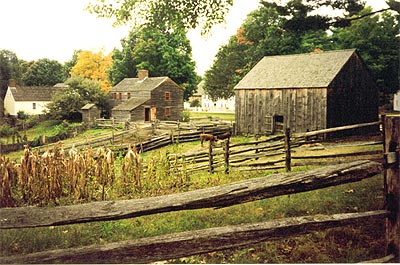 Agriculture: Small farms, some specialty crops (like onions)
Connecticut
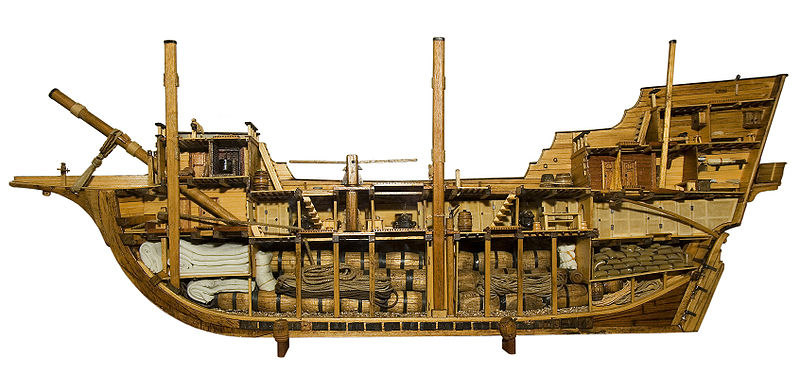 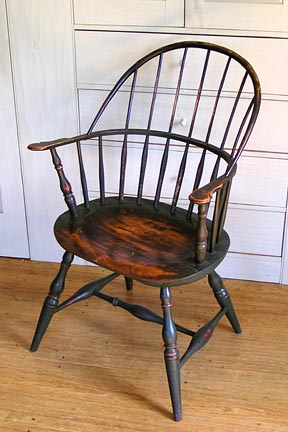 Economy: Trading, ship building, rum, furniture
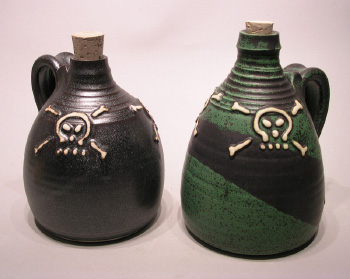 Connecticut
Other Terms:
Fundamental Orders of Connecticut:
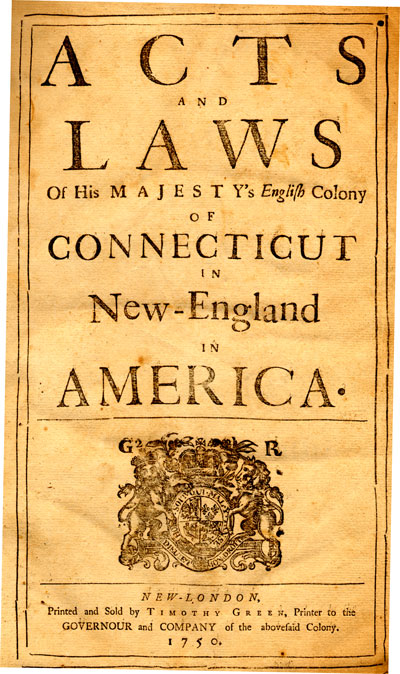 The first written constitution in history
Provided for representative government through a popularly elected legislature, which in turn elected the governor
Written in 1639 and parts are still in effect today
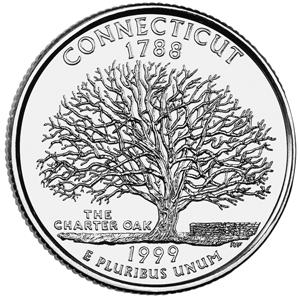 Rhode Island
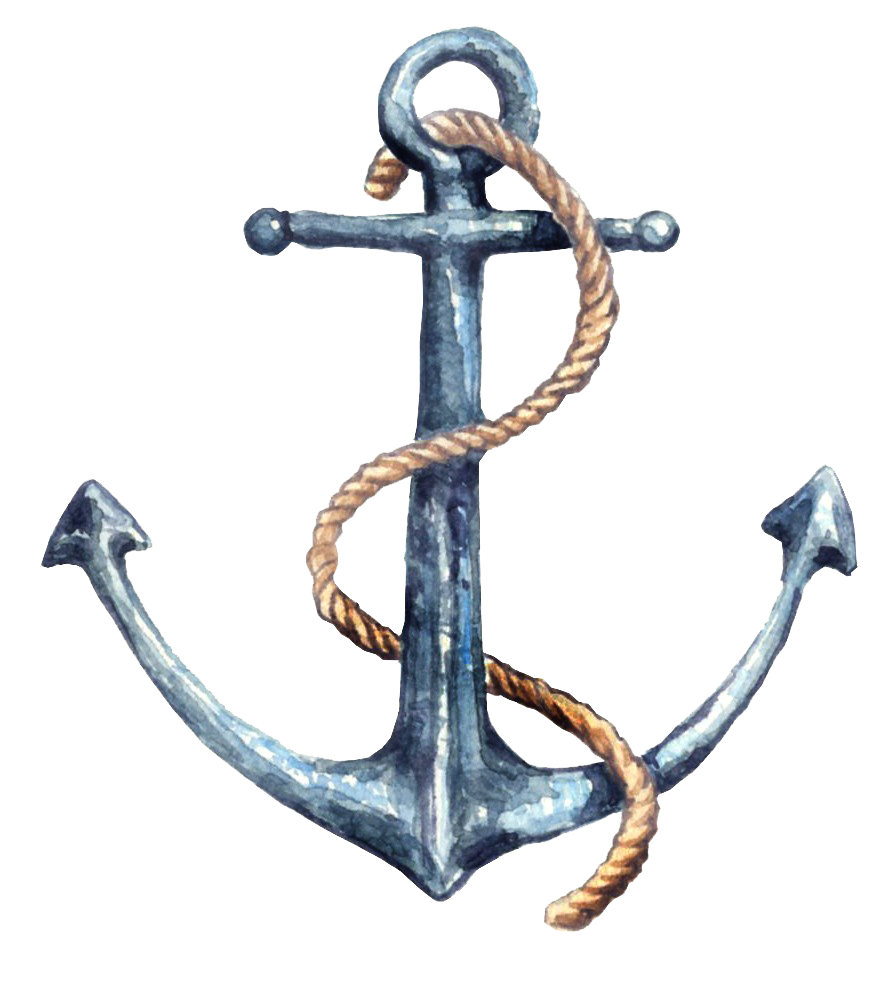 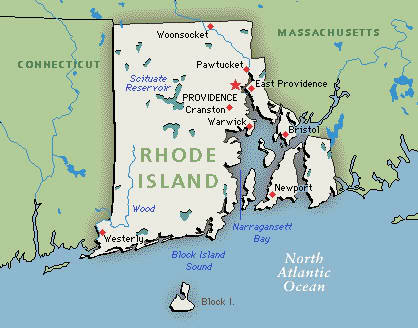 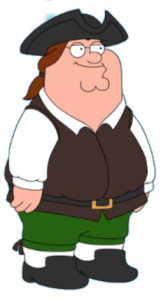 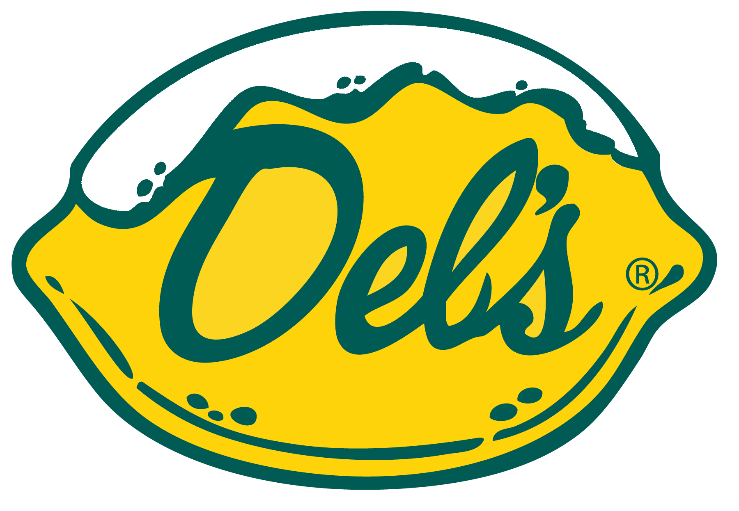 H O P E
Rhode Island
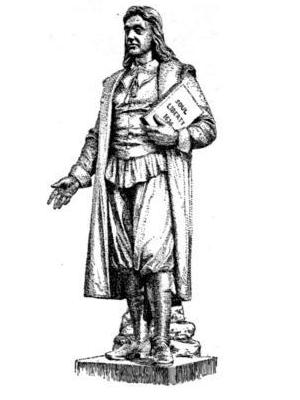 Founded: 1636
I’m lost and need a good Rhode map….
Founder: 
Rev. Roger Williams
Rhode Island
Reason: Political/Religious differences with Massachusetts
I was kicked out!
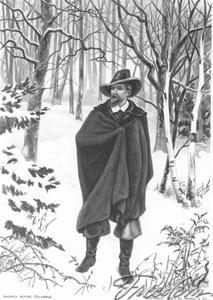 Rhode Island
Capitals: Providence, Newport
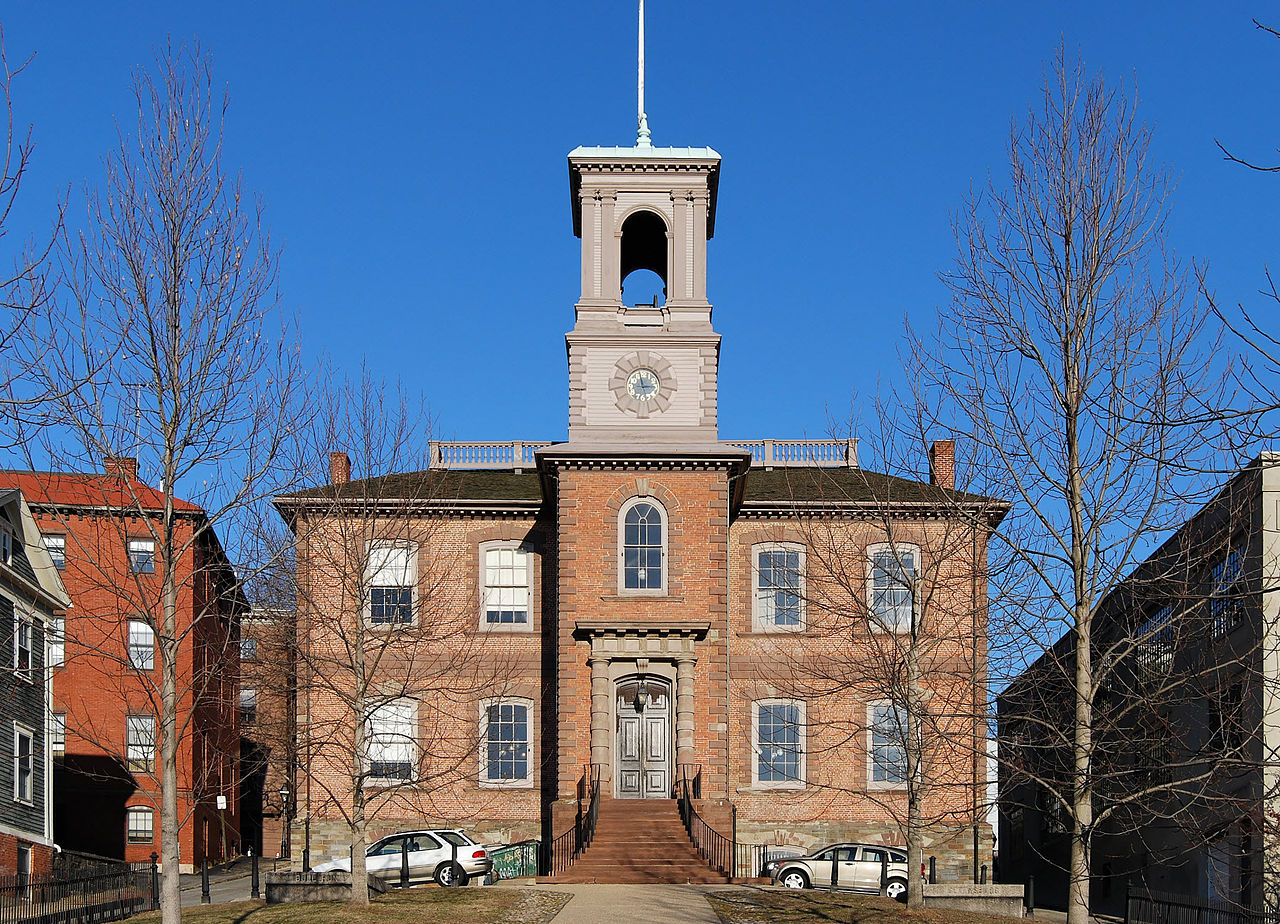 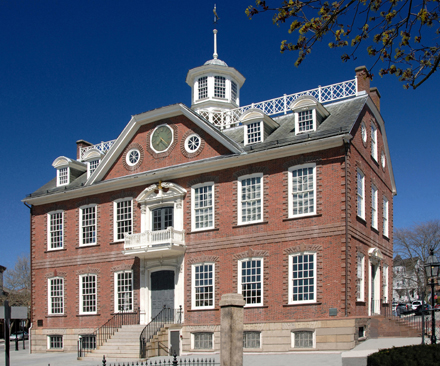 Rhode Island
Colony type: Charter
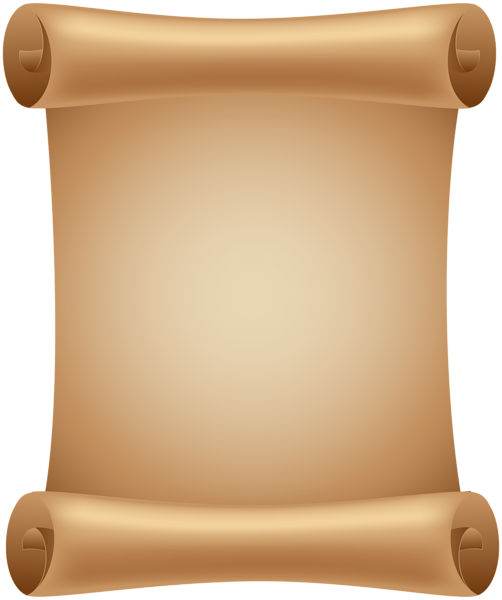 Rhode Island
And ye
Providence
Plantations
Rhode Island
Name: From the Dutch Roodt Eylandt, for “red land".
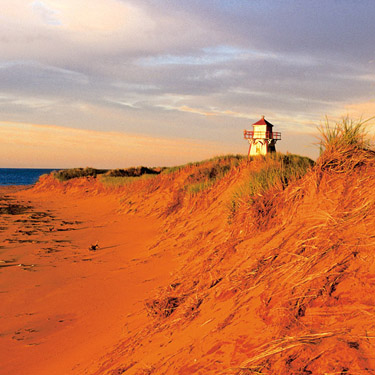 Rhode Island
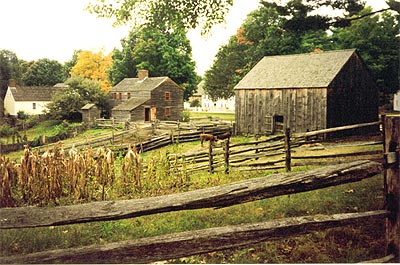 Agriculture: Small farms
Rhode Island
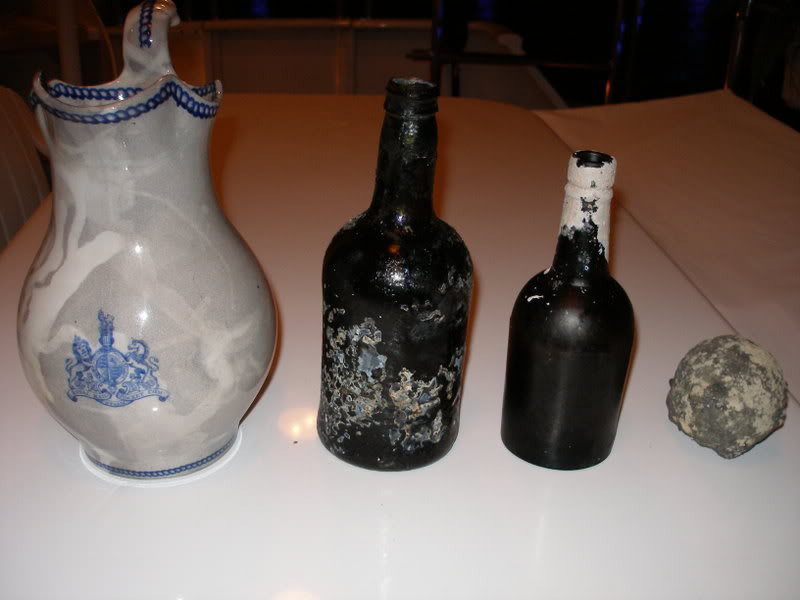 Economy: Slave trade, ship building, rum
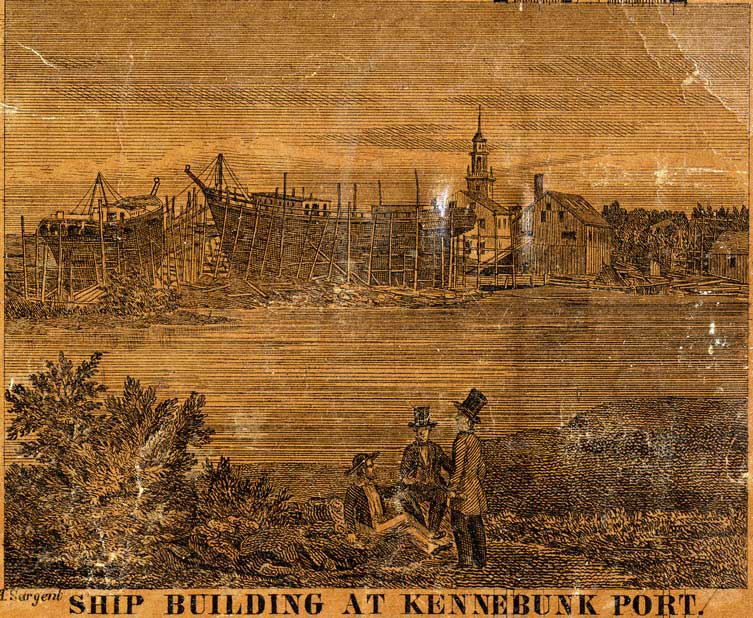 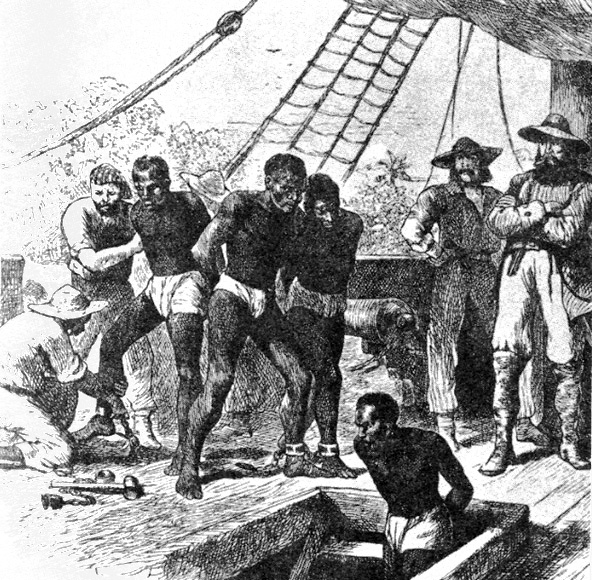 Rhode Island
Important to know:
Roger Williams’ desire for religious freedom for all
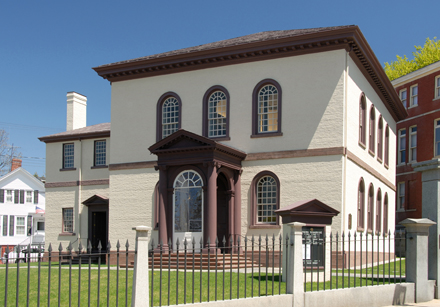 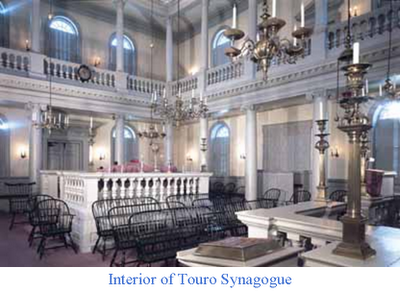 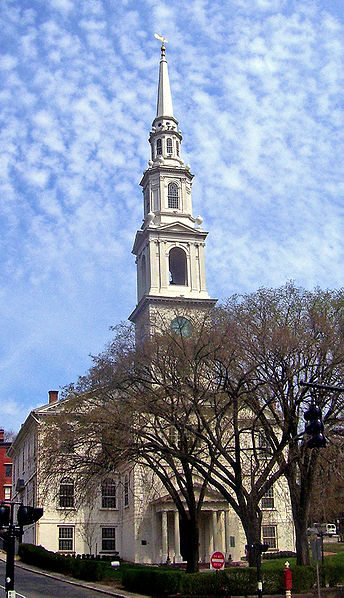 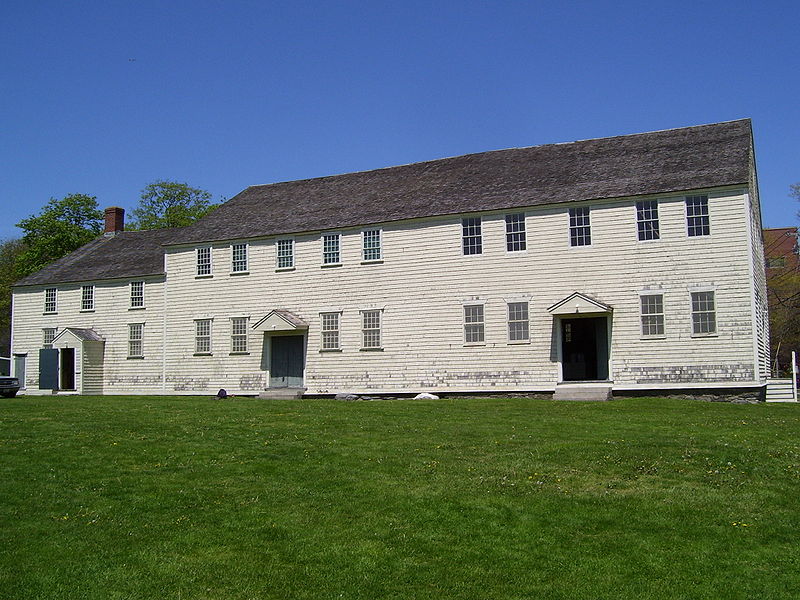 Rhode Island
Other Terms:

Antinomian Dispute: Debate between Puritans over “free grace”, the power of the Holy Spirit, and the role of women in religion.  Led by Rev. John Cotton, John Wheelwright, and Anne Hutchinson, who was banished from Massachusetts to Rhode Island.
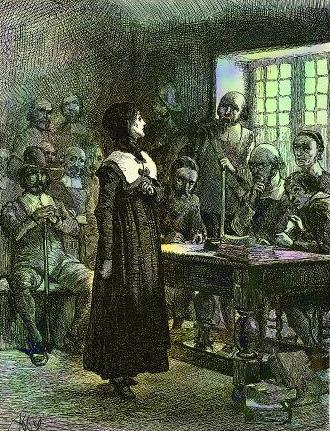 Catholic View: Justification by works – God rewards those who do good deeds.
Protestant View: Covenant of Grace – God rewards those who believe in him, who in turn do good deeds to show they are Chosen.
Antinomian View: God rewards those who believe in him, through Grace alone.
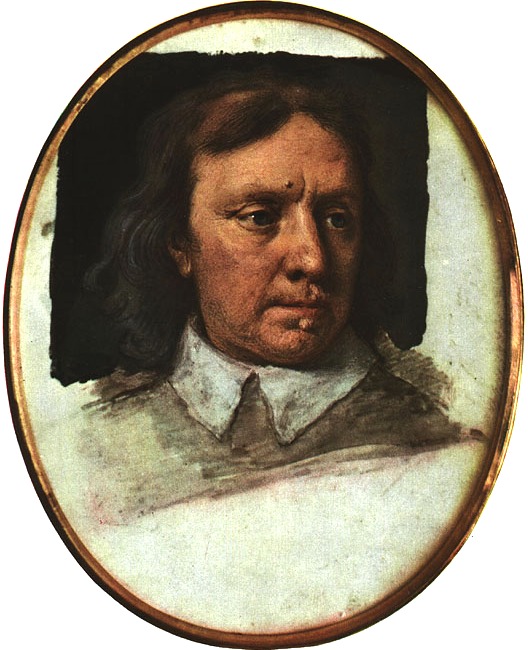 Oliver Cromwell
Oliver Cromwell, Lord Protector of England			(PURITAN)Born in 1599 and died in 1658 						(SEPTEMBER)Was at first (ONLY)MP for Huntingdon (BUT THEN)He led the Ironside Cavalry at Marston Moor in 1644 and won.Then he founded the New Model ArmyAnd praise be, beat the Cavaliers at Nasby!And the King fled up North like a bat to the Scots…..
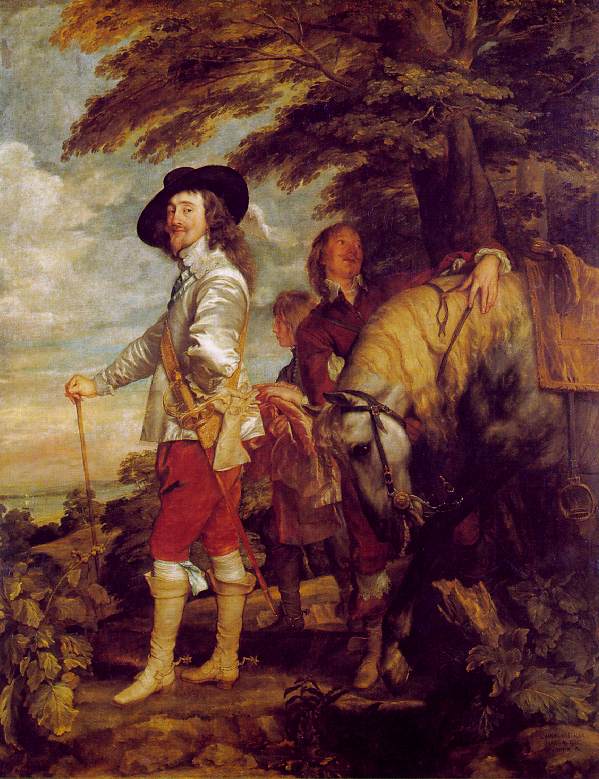 SPOKEN: BUT UNDER THE TERMS OF JOHN PIMM'S SOLEMN LEAGUE AND COVENANT, THE SCOTS HANDED KING CHARLES I OVER TO...
Oliver Cromwell, Lord Protector of England!		(AND HIS WARTS)Born in 1599 and died in 1658!		(SEPTEMBER)But alas (OY VAY!)Disagreement then broke out (BETWEEN)The Presbyterian Parliament and the Military who meantTo have an independent bent.And so...
The 2nd Civil War broke out… And the Roundhead ranksFaced the Cavaliers at Preston BanksAnd the King lost again, silly thing…


			(STUPID GIT)
…AND CROMWELL SEND COLONEL PRIDE TO PURGE THE HOUSE OF COMMONS OF THE PRESBYTERIAN ROYALISTS LEAVING BEHIND ONLY THE RUMP PARLIAMENT...
Which appointed a High Court at Westminster HallTo indict Charles I for...tyranny(OOOOHHH!)Charles was sentenced to deathEven though he refused to accept that the courthad...jurisdiction!

SAY GOODBYE TO HIS HEAD
Poor King Charles… 
laid his head… 
on the block….(JANUARY 1649)Down came the axe, 
and...
IN THE SILENCE THAT FOLLOWED, THE ONLY SOUND THAT COULD BE HEARD WAS A SOLITARY GIGGLE, FROM...
Oliver Cromwell! 
Lord Protector of England!(OLE!)Born in 1599, died in 1658(SEPTEMBER)Then he smashedIRELAND!
Set up the Commonwealth
AND MORE…
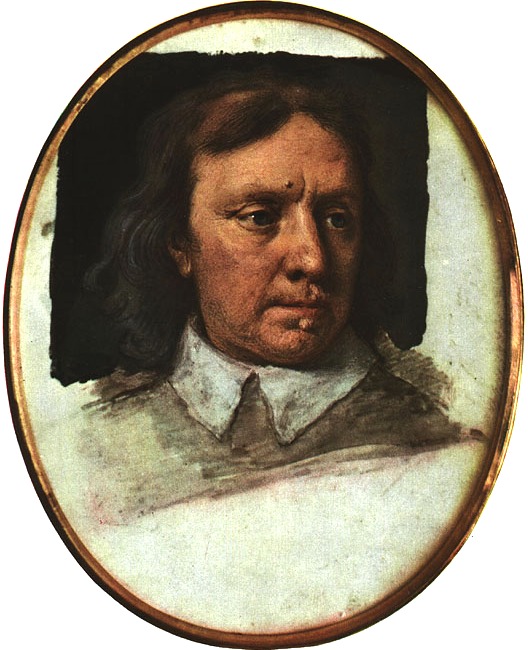 He crushed the Scots at WorcesterAnd beat the Dutch at sea in 1653…
and then
He dissolved the Rump ParliamentAnd with Lambert's* consentWrote the instrument of GovernmentUnder which Oliver was Protector at last
The end!					*No Relation, thank you
Oliver Cromwell”Lord Protector of the Commonwealth of England, Scotland, and Ireland."
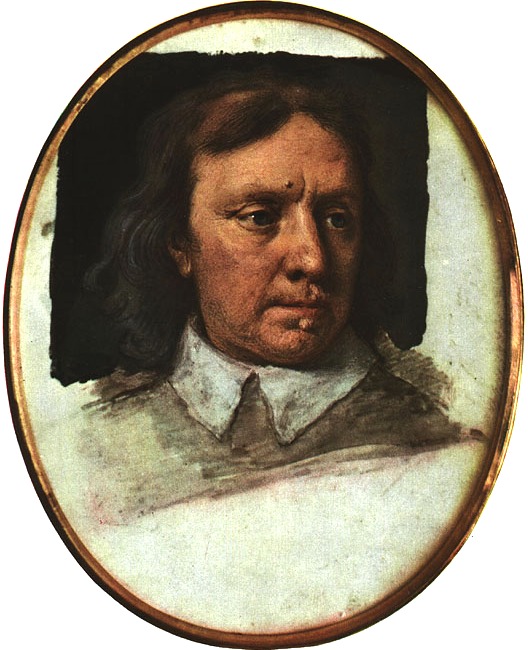 Reign:  1649-1659
Notes: 
Puritan Dictator
“Posthumously executed”
Don’t forget me!
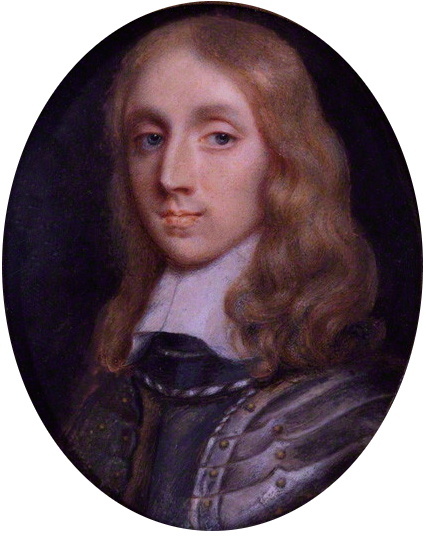 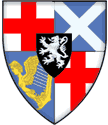